Zala Kétkeréken-KerékpárútfejlesztéseNagyrécse, Nagybakónak és Újudvar településeken„TOP-1.2.1-15-ZA2-2019-00004”
Kerékpáros Eseménymarketing – NAGYRÉCSE

2023.12.09.
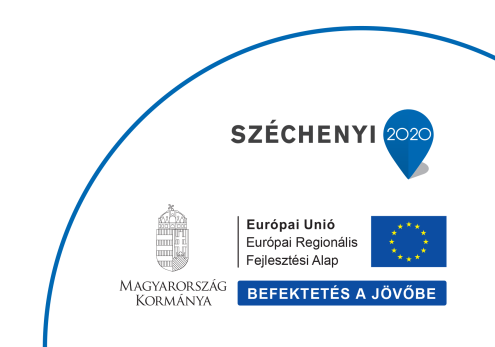 Kerékpáros Eseménymarketing – NAGYRÉCSE 				     „TOP-1.2.1-15-ZA2-2019-00004”
Nagyrécse környékén kerékpáros lehetőségeinek, látványosságainak ismertetése, 
gasztronómiai és szállásajánlatainak bemutatása
Turisztikai:
Turistaház
Árpád forrás
Kőszikla-szurdok
Nagybakónaki Szálkai Színjátszók
 
Történelmi:
Szent István Templom
Nagybakónaki Helytörténeti Múzeum
Kultúrház
Régi házak Nagybakónakon
Természeti:
Kőszikla-szurdok
Három forrás – Árpád; Baghy; Kalocsay Kálmán
Szent György vonalakkal övezett energiaerdő
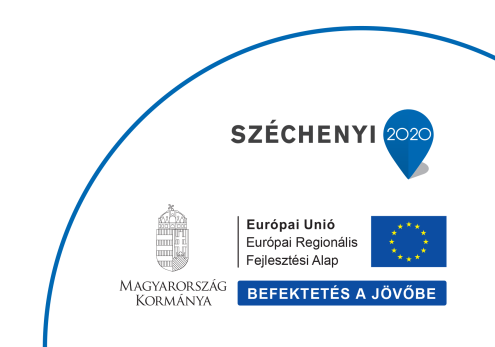 Kerékpáros Eseménymarketing – NAGYRÉCSE 				     „TOP-1.2.1-15-ZA2-2019-00004”
Nagyrécse környékén kerékpáros lehetőségeinek, látványosságainak ismertetése, 
gasztronómiai és szállásajánlatainak bemutatása
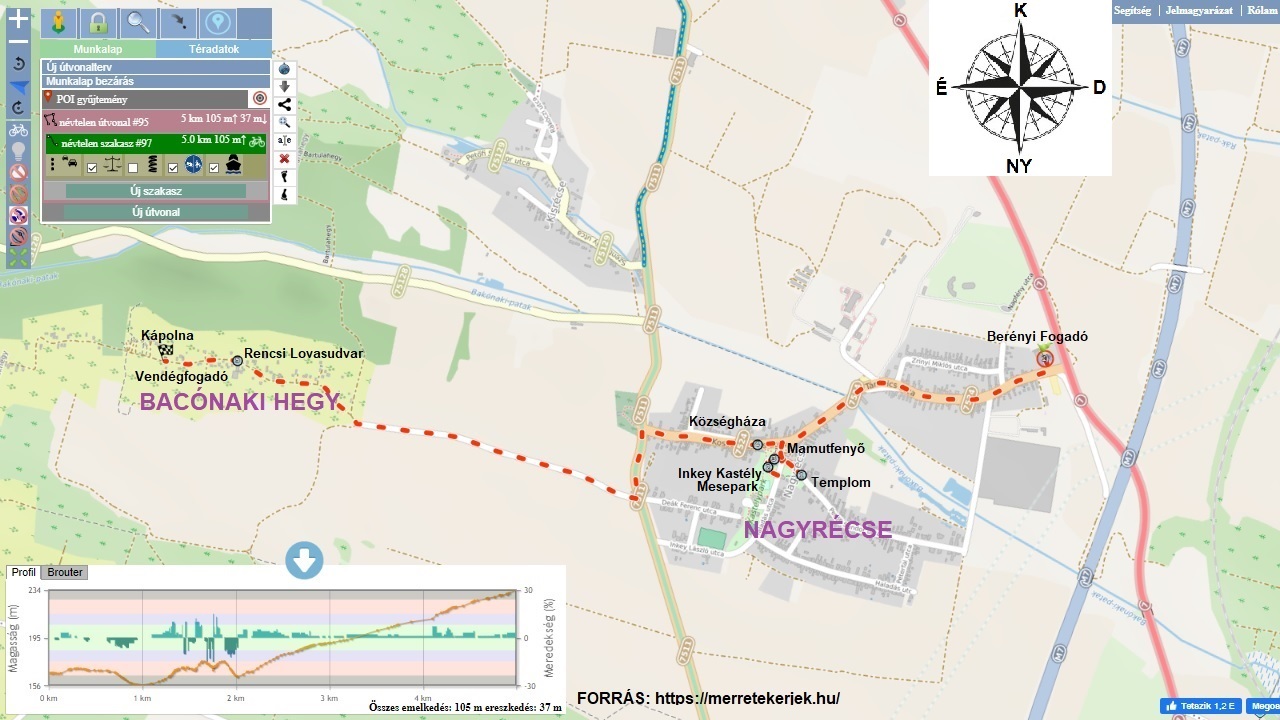 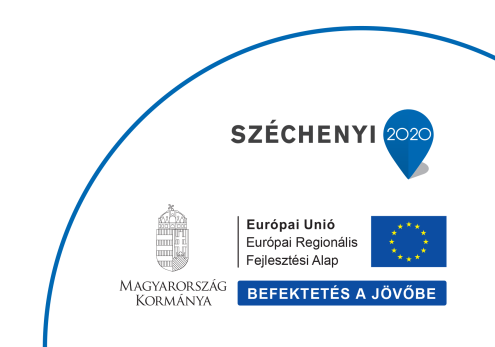 Kerékpáros Eseménymarketing – NAGYRÉCSE 				     „TOP-1.2.1-15-ZA2-2019-00004”
Berényi Fogadó
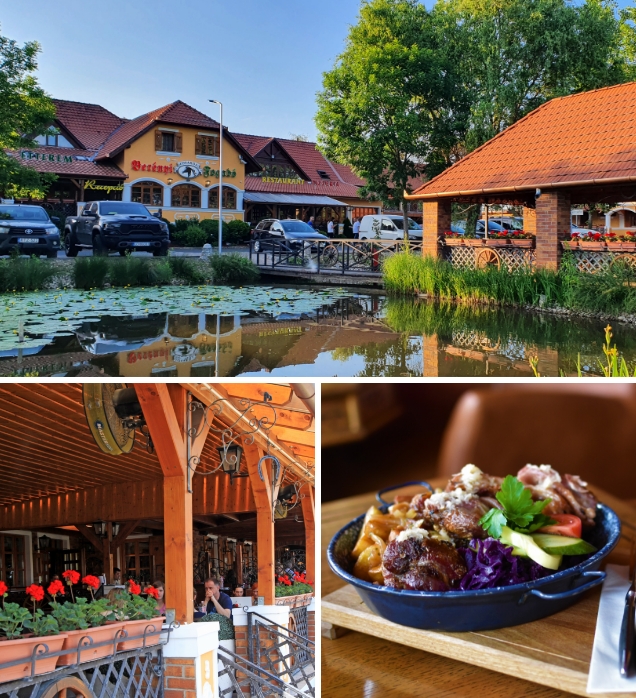 Étterem

Étlapunkon elsősorban magyaros és tájjellegű (dödölle, krumpli-prósza, kemencében sült házias) ételeket találnak, de pizza-különlegességekkel és a nemzetközi konyha remekeivel is várjuk az ínyenceket.
300 fős klimatizált rendezvénytermünkben nagy létszámú esküvők, vacsorák lebonyolítására is kínálunk étkezési és szórakozási lehetőséget. Kisebb csoportoknak, céges – és baráti rendezvényeknek igény szerinti zavartalan, elkülönített környezetet is tudunk biztosítani.
Megfelelő akusztika a zenéhez. Tágas terek akár 300 főnek. A lovasparkunk és a nyári teraszunk a halastavunkkal kiválóak fényképkészítésre vagy akár a boldogító igenre.
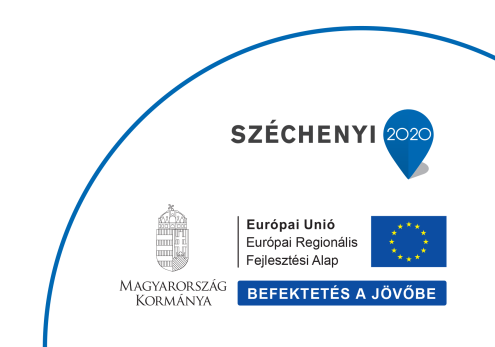 Kerékpáros Eseménymarketing – NAGYRÉCSE 				     „TOP-1.2.1-15-ZA2-2019-00004”
Berényi Fogadó
Szobáink

Szálláshelyünk 1-4 ágyas, légkondicionált és hangszigetelt szobákat, helyszíni lovaglási lehetőséget, valamint az éttermünk finom fogásait kínálja, a vendégeinknek. Szállóvendégeink igénybe vehetik a ház napozóteraszát is.
Ingyenes Wi-Fi
TV
Minibár
Zuhanyzós fürdőszobák
24 órás recepció
Ingyenes privát parkoló

Csak egy estére szállna meg vagy több napra tervez a családdal? Foglalja le szállását még ma!
Pihenjen nyugodt környezetben!
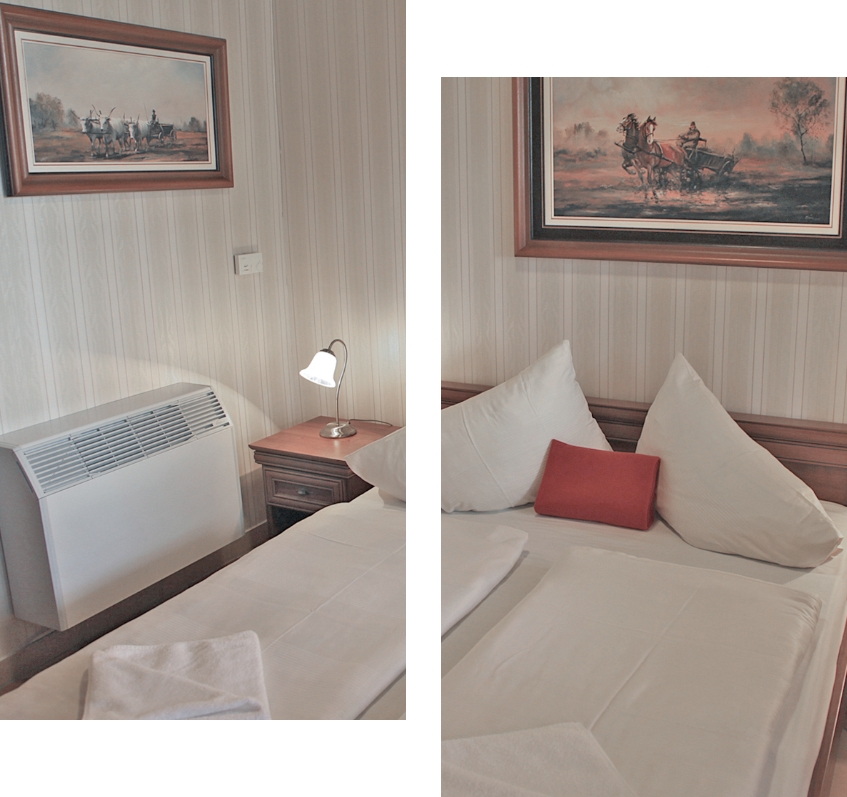 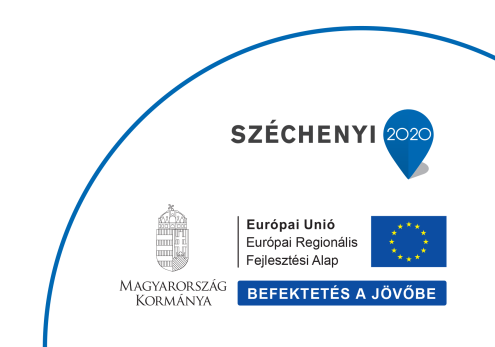 Kerékpáros Eseménymarketing – NAGYRÉCSE 				     „TOP-1.2.1-15-ZA2-2019-00004”
Berényi Fogadó
Rendezvények

300 fős rendezvénytermünk az egész vendégsereg befogadására alkalmas. Ahol a helyben készített ételeket, a rendezvény pincéreink szolgálják fel a násznépnek. Megfelelő akusztika a zenéhez. Tágas terek akár 300 főnek. A lovasparkunk és a nyári teraszunk a halastavunkkal kiválóak fényképkészítésre vagy akár a boldogító igenre.
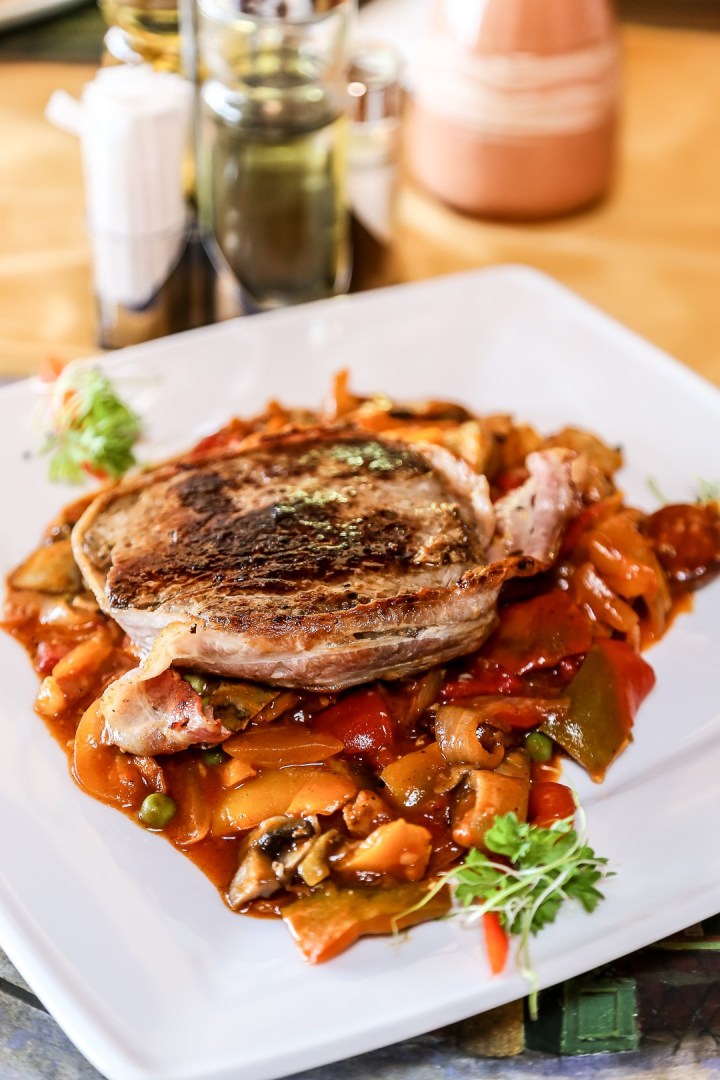 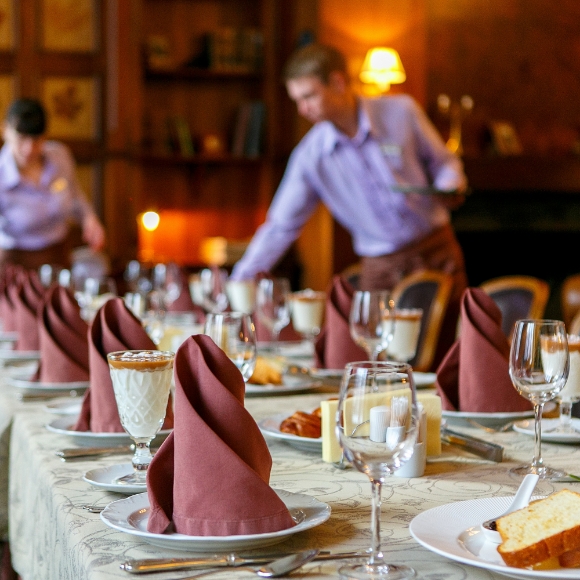 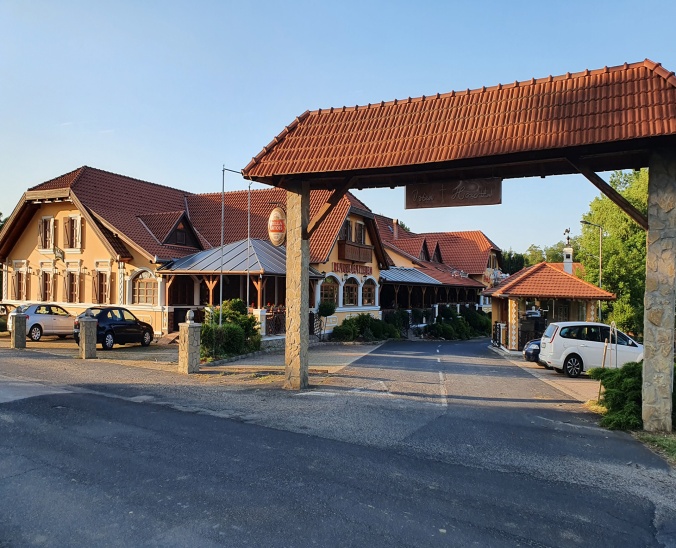 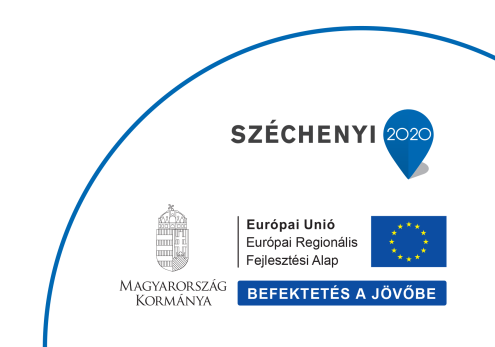 Kerékpáros Eseménymarketing – NAGYRÉCSE 				     „TOP-1.2.1-15-ZA2-2019-00004”
TELE-KA-LAND - Mesepark
Forrás: http://www.telekaland-mesepark.eu/
"Határ menti élmények, határtalan kalandok" A látogatók 3 ismert mesefigurával - Piroska, Kiskakas, Mátyás király - találkozhatnak. Az interaktív táblán meséjüket is meghallgathatják, valamint különböző szabadtéri játékeszközöket is kipróbálhatnak.
Természet közeli mesés kalandozásra csábítanak a TELE-KA-LAND Meseparkok!
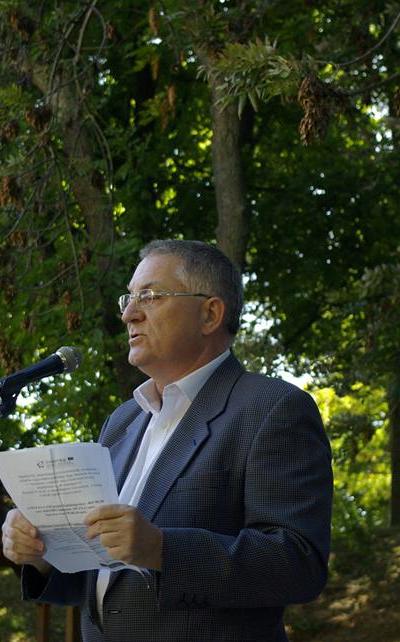 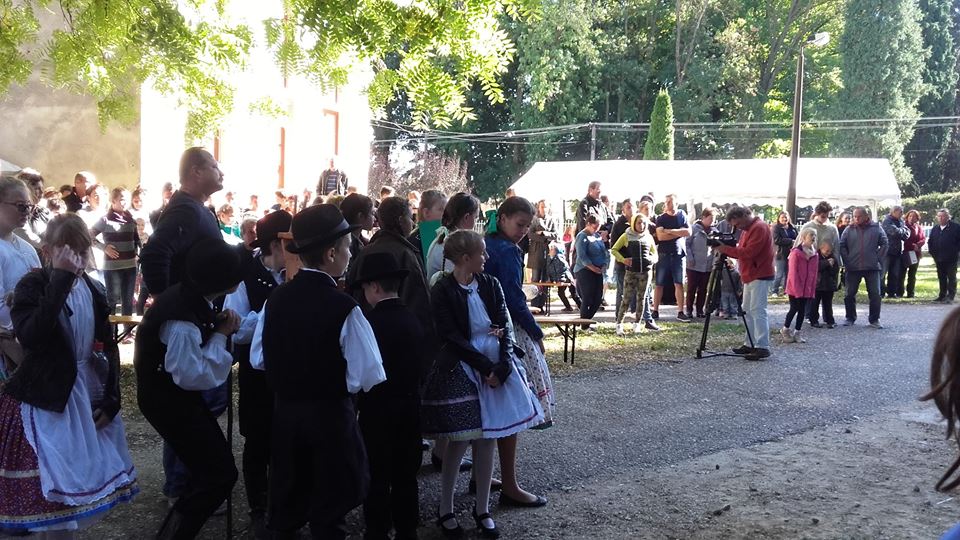 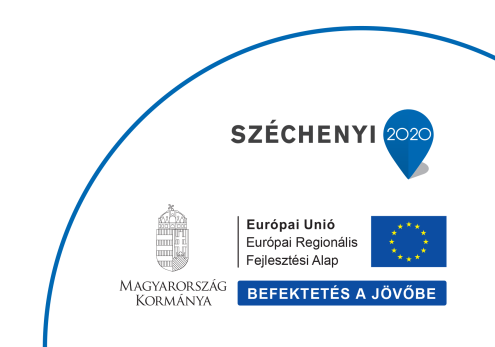 Kerékpáros Eseménymarketing – NAGYRÉCSE 				     „TOP-1.2.1-15-ZA2-2019-00004”
TELE-KA-LAND - Mesepark
A TELE-KA-LAND Mesepark hálózattal a kisgyermekes családokat szeretnénk a szlovén-magyar határcmenti térségbe csábítani, így a 2 magyar és 2 szlovén településen – Nagyrécse, Magyarszerdahely, Dobrovnik/Dobronak, Moravske Toplice –  3 közismert mesefigurát és különböző természetközeli interaktív játékokat – amőba, mesekirakó, fotófal – állítottunk fel. Emellett egy interaktív hangos tábla segítségével magyar, szlovén és angol nyelven is meghallgathatók az adott mesék.
Nagyrécsén a Haladás u. 2. szám alatt található Inkey kastélyparkban, míg Magyarszerdahelyen a Petőfi u. 4. szám alatti Integrált Közösségi Szolgáltató Tér mögötti ligetben található a TELE-KA-LAND Mesepark.A szlovéniai Dobronakon a Bakonaki tavat körülvevő ligetben, míg Moravske Toplicén a települést szegező erdős részen lesznek hamarosan láthatók a TELE-KA-LAND Meseparkok.
Mesés Térképpel és Útlevéllel ösztönözzük az érdeklődőket arra, hogy felkeressék mind a 4 határmenti Meseparkot.
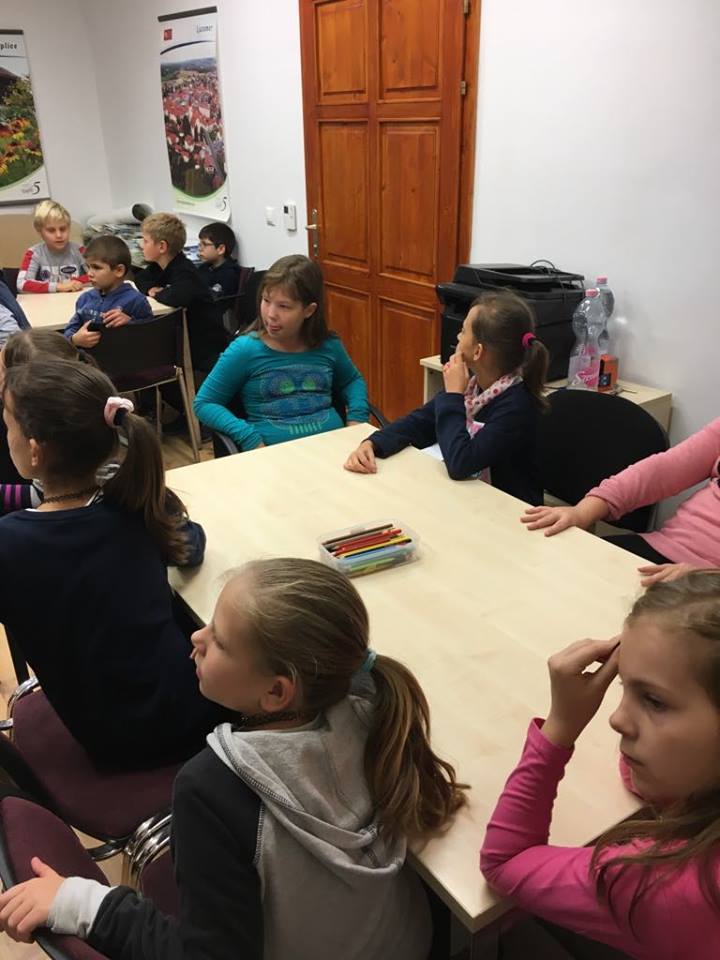 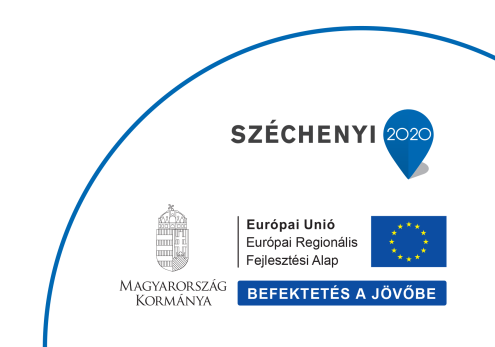 Kerékpáros Eseménymarketing – NAGYRÉCSE 				     „TOP-1.2.1-15-ZA2-2019-00004”
RENCSI LOVASUDVAR
A rencsi lovasudvar létrehozásának fő célja az őshonos állatok bemutatása – lovak, kecskék – volt. Ennél azonban ma már jóval több mindennel foglalkoznak. Szerveznek például lovas táborokat gyerekeknek, tartanak oktatásokat egyénileg, de fogadnak osztályokat is.
Létezik itt lovas túra, de vadászlovaglás is, mint szolgáltatás.
Ha a cél az, hogy megismerkedjünk a lovakkal, akkor ez egy csodás, mindentől távol eső, csendes és nyugodt, természet-közeli hely – ideális egy örök barátság kezdetéhez is, amely ezekkel a fenséges állatokkal köttetik.
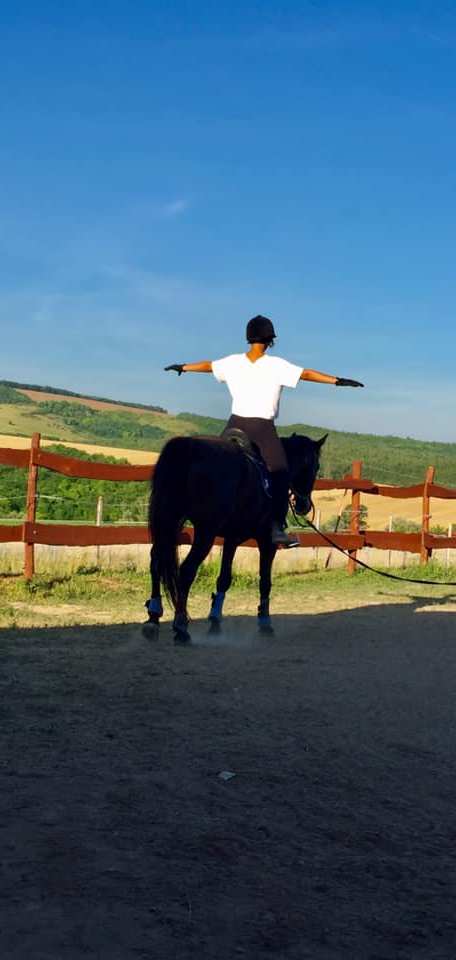 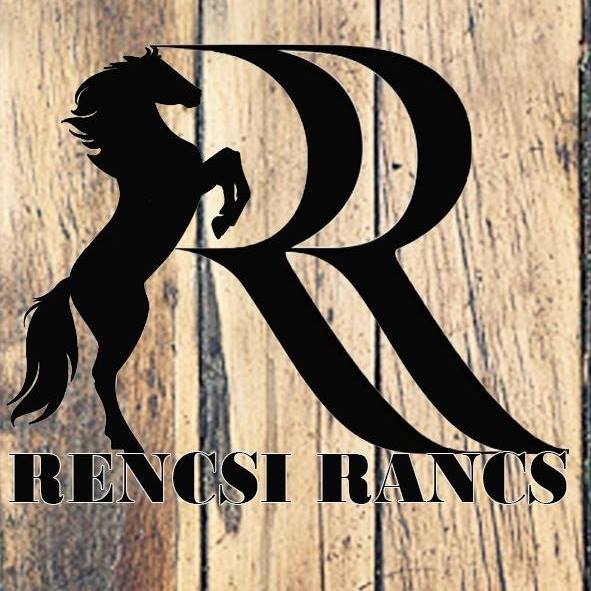 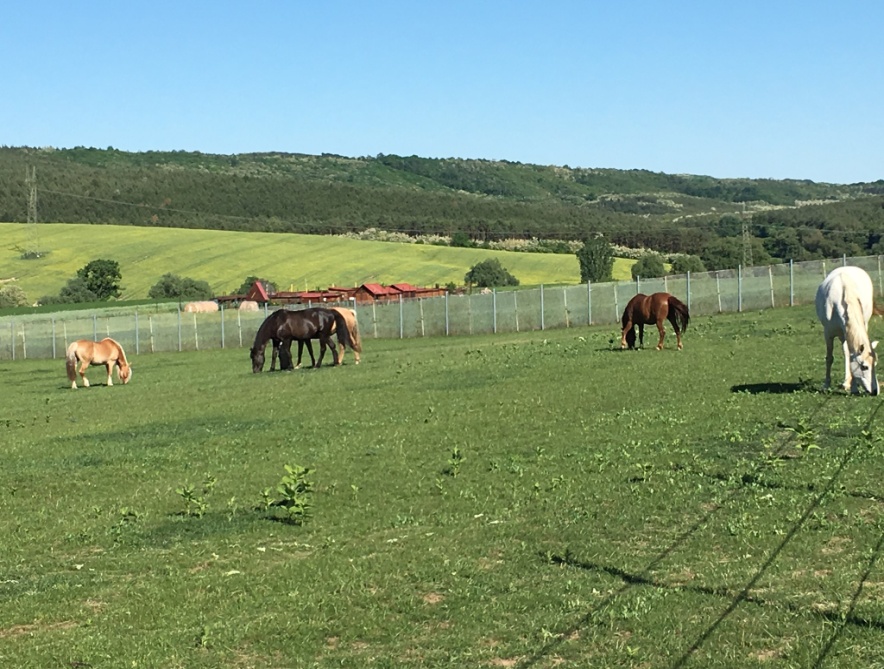 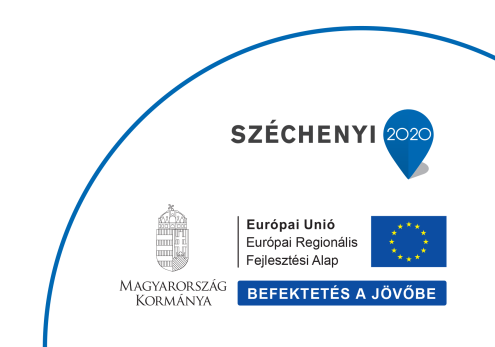 Kerékpáros Eseménymarketing – NAGYRÉCSE 				     „TOP-1.2.1-15-ZA2-2019-00004”
RENCSI LOVASUDVAR
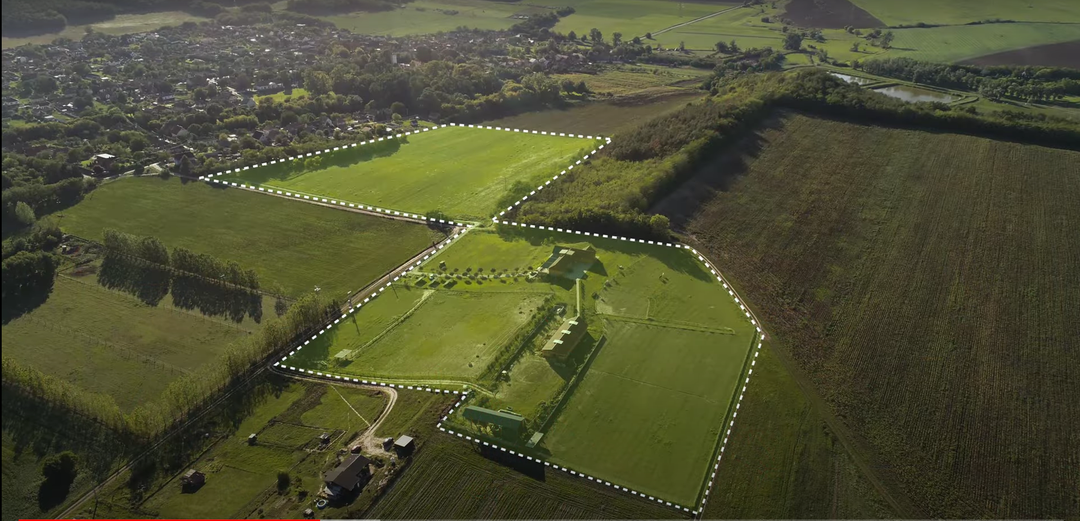 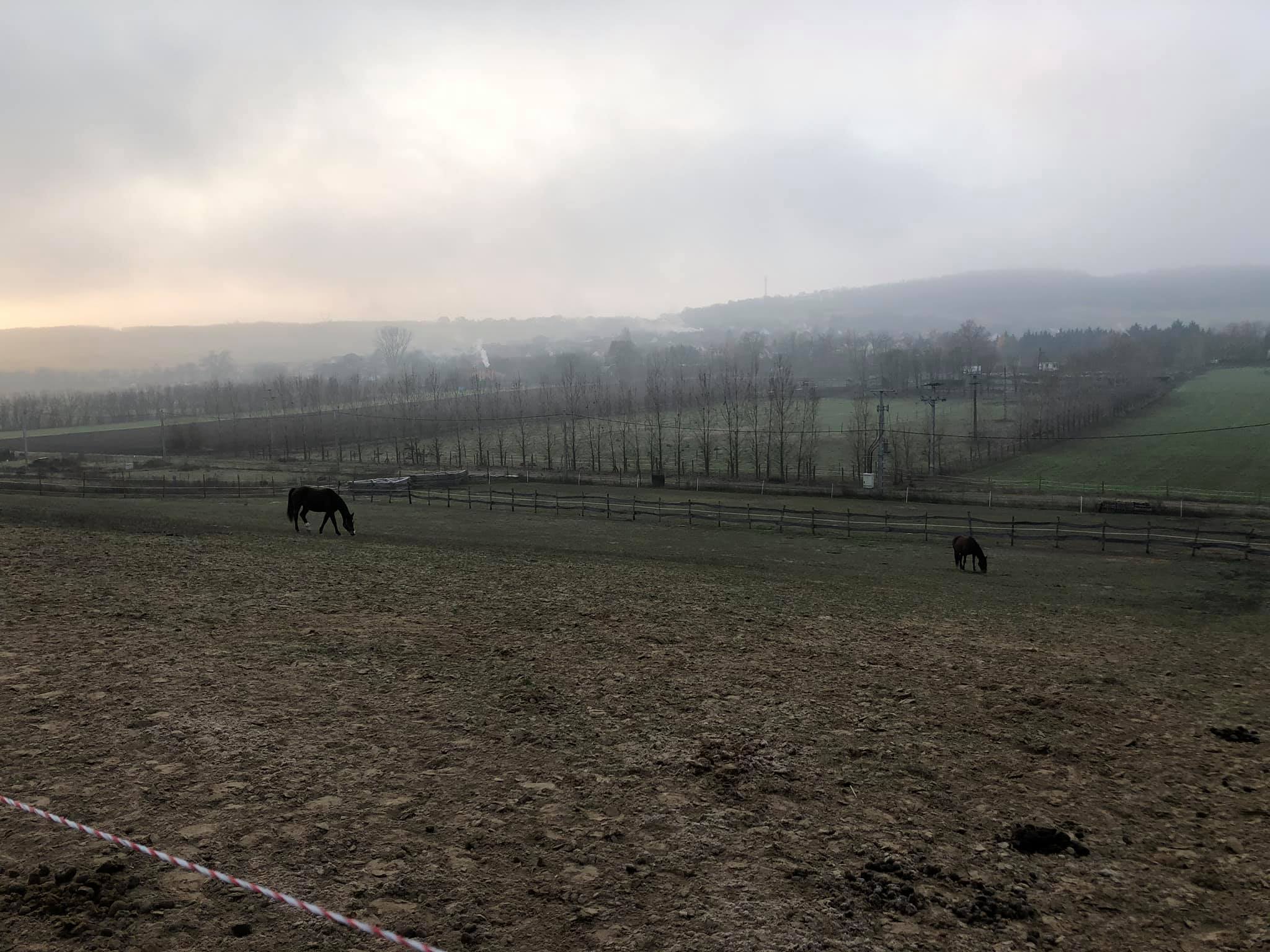 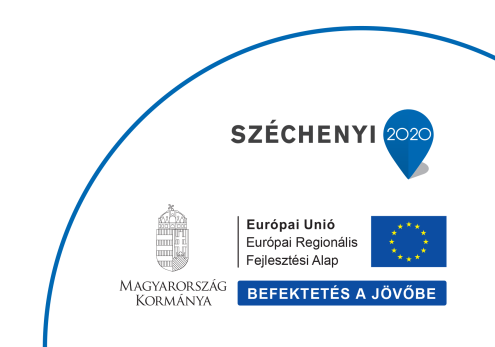 Kerékpáros Eseménymarketing – NAGYRÉCSE 				     „TOP-1.2.1-15-ZA2-2019-00004”
Vendégfogadó - Rendezvénytér Bacónak-hegy 
(Bacónak-hegyért Alapítvány tulajdona)
Bacónakhegy :

külterület, amely része Nagyrécse község területének, amelynek központjától számítva nagyjából 3 kilométer távolságra található. Jellegét tekintve mezőgazdasági jellegű (készenléti, szolgálati) lakótelep, illetve lakóhely, mezőgazdasági jellegű tanyák. Lakónépessége hozzávetőleg 27 fő, a területén található lakások száma pedig körülbelül 13 darab. Postai irányítószáma 8756 és a vezetékes telefon körzetszáma 93, KSH statisztikai azonosítója pedig 14979.

.
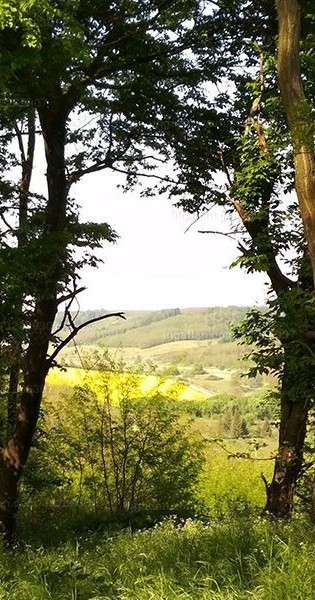 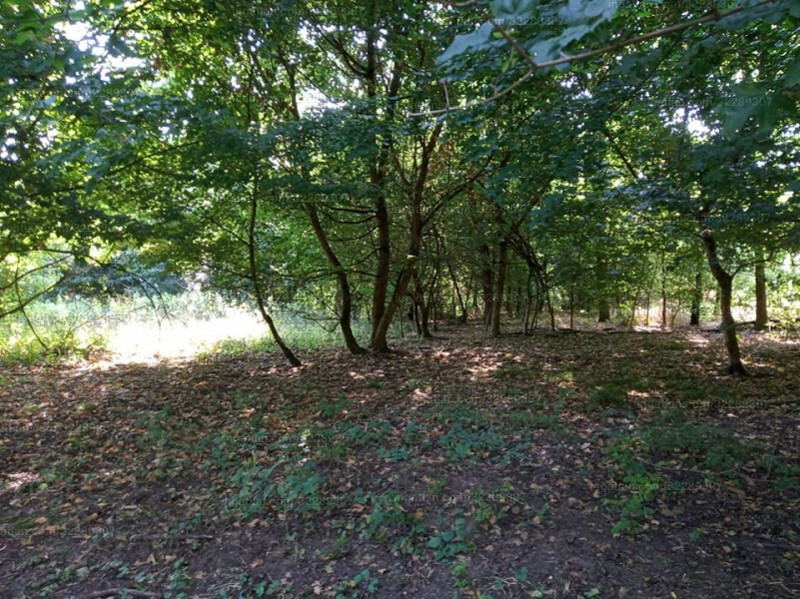 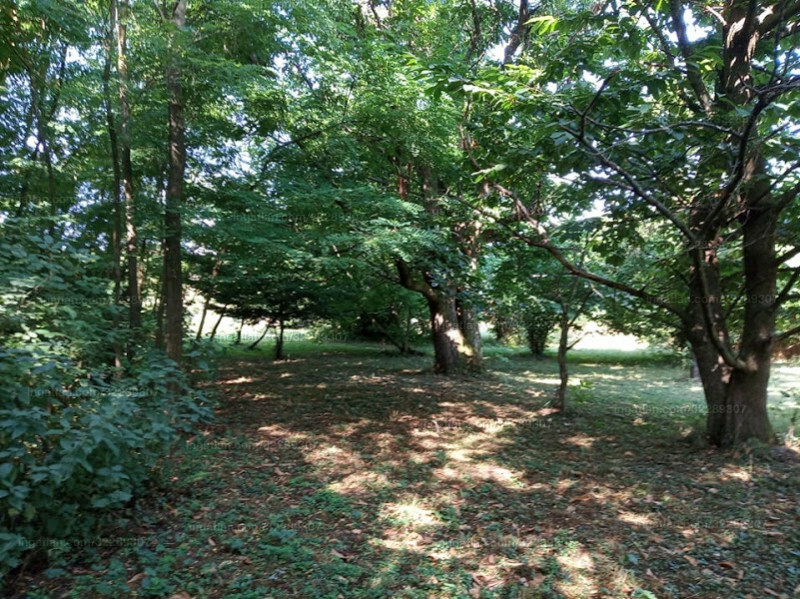 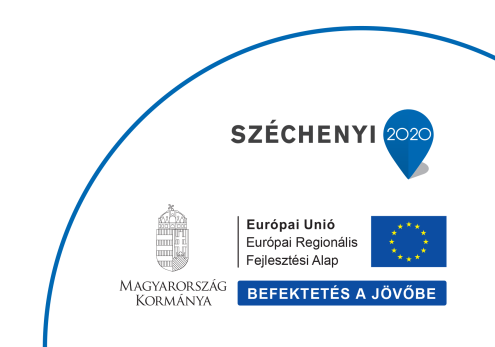 Kerékpáros Eseménymarketing – NAGYRÉCSE 				     „TOP-1.2.1-15-ZA2-2019-00004”
Vendégfogadó - Rendezvénytér Bacónak-hegy 
(Bacónak-hegyért Alapítvány tulajdona)
Bacónak-hegyért Alapítvány:

Bemutatkozás: A helyi közrend és közbiztonság védelme, valamint a bűnmegelőzésben való közreműködés érdekében közterületi járőrszolgálat. Figyelőszolgálatot, a közúti baleset helyszínén, valamint óvodák, általános iskola közvetlen közelében jelzőőri tevékenységet lát el.
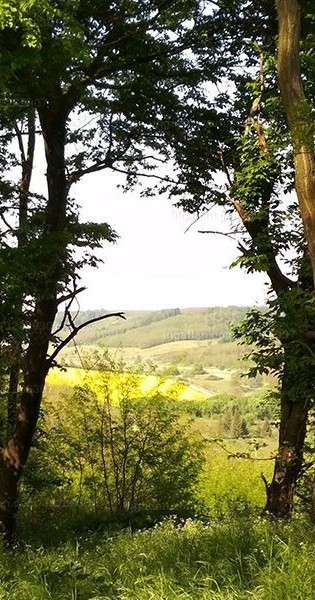 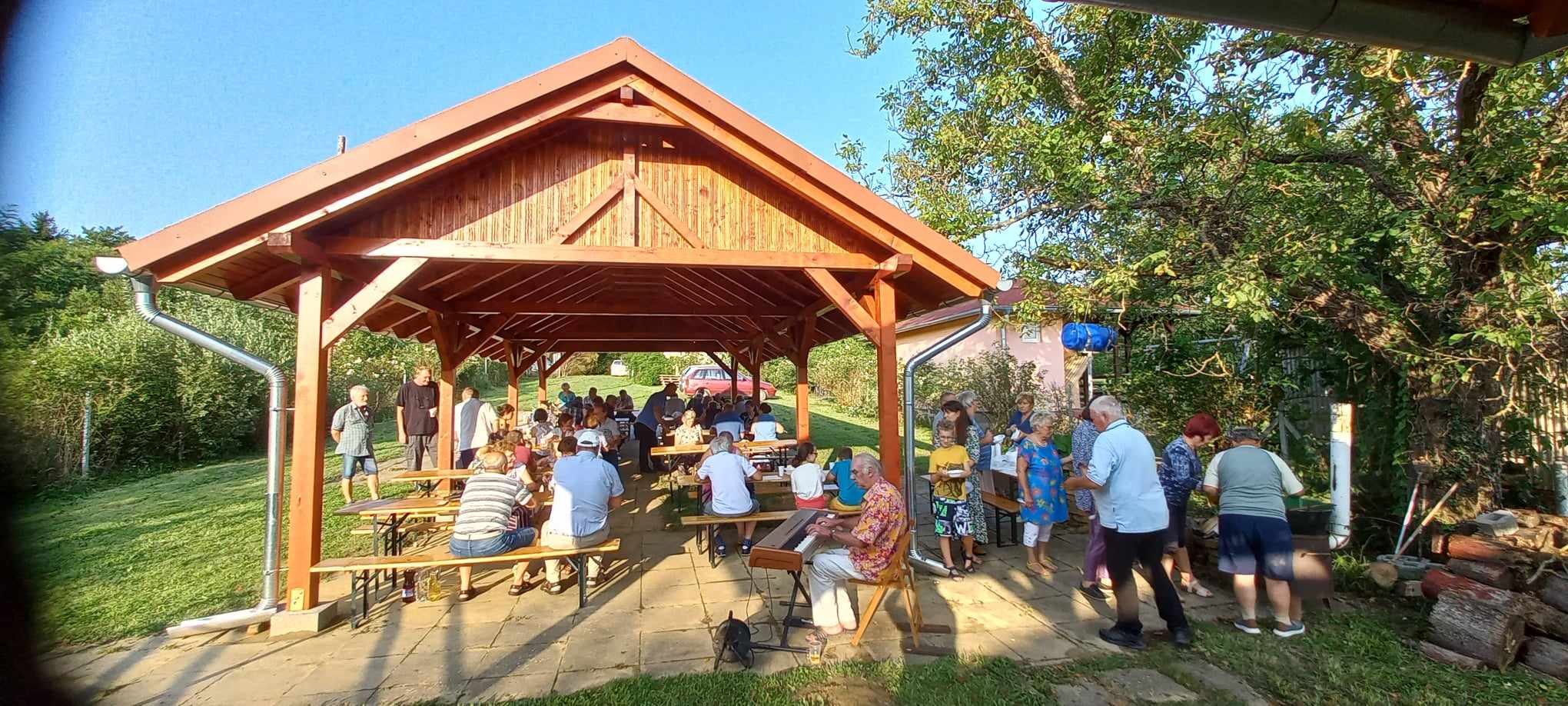 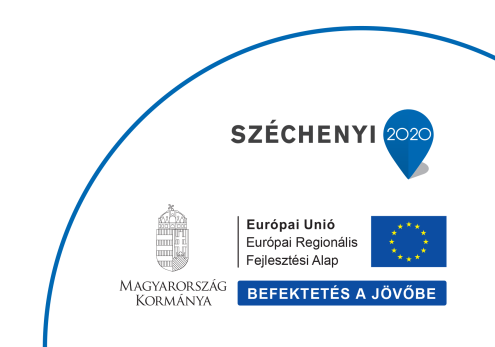 Kerékpáros Eseménymarketing – NAGYRÉCSE 				     „TOP-1.2.1-15-ZA2-2019-00004”
Nagyrécsei Szent László király templom
A község ékessége a XIX. század végén neoromán stílusban újjáépített katolikus templom. A község ékessége a XIX. század végén neoromán stílusban újjáépített katolikus templom.
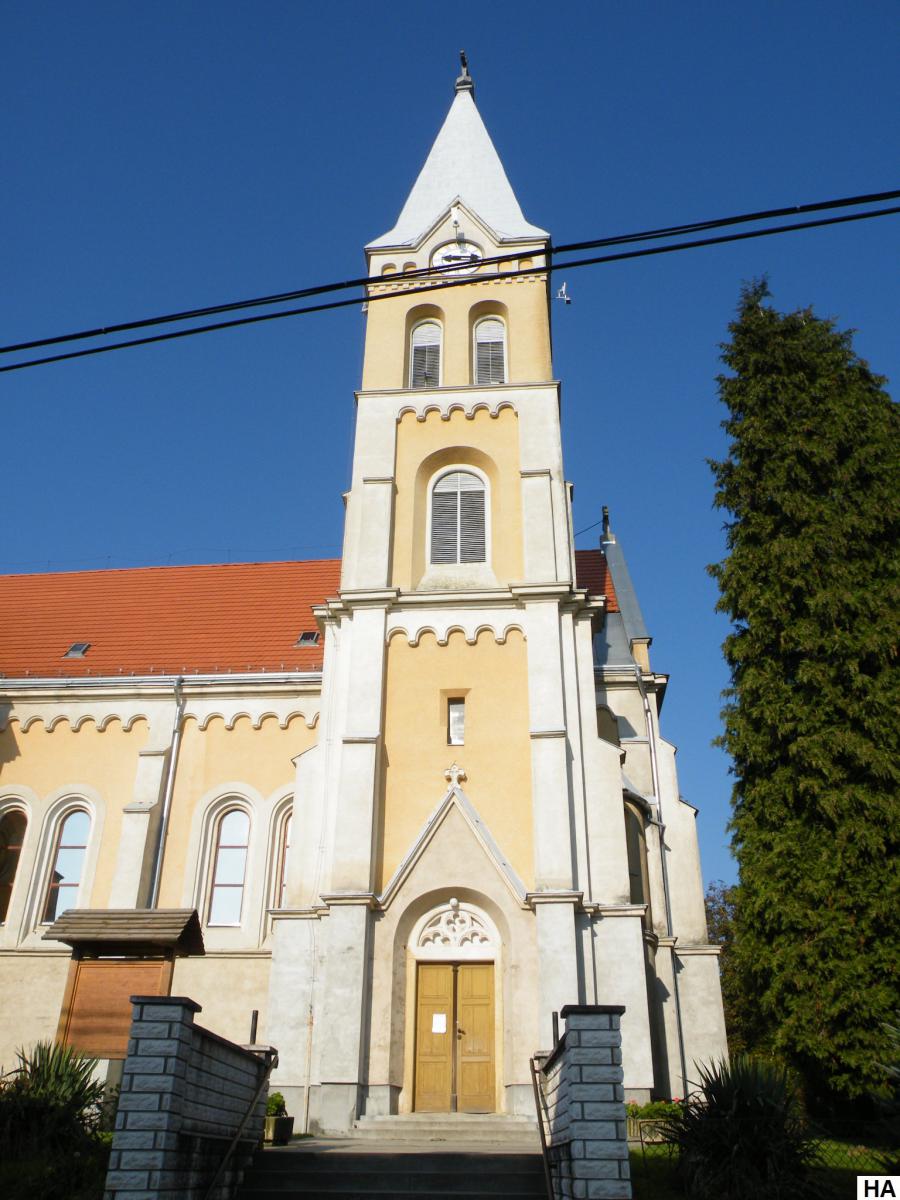 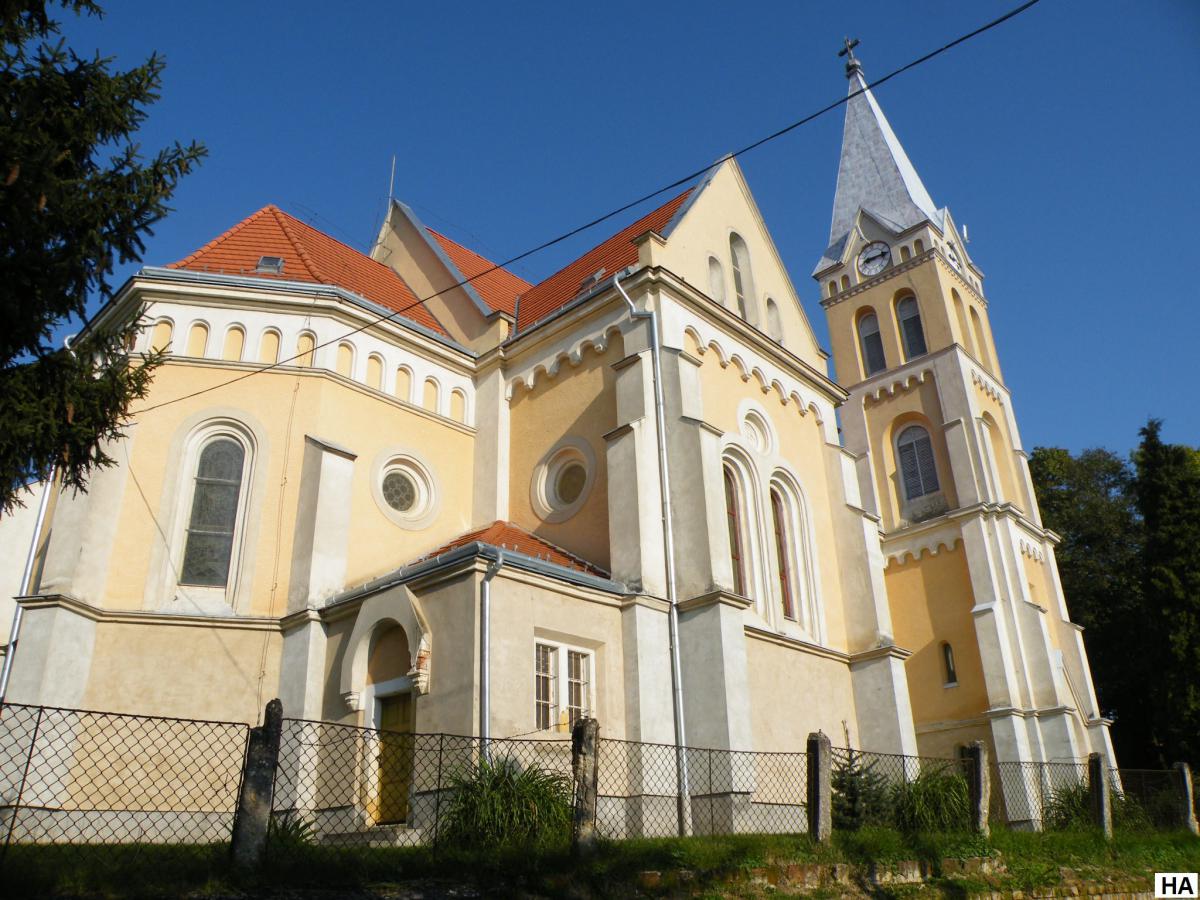 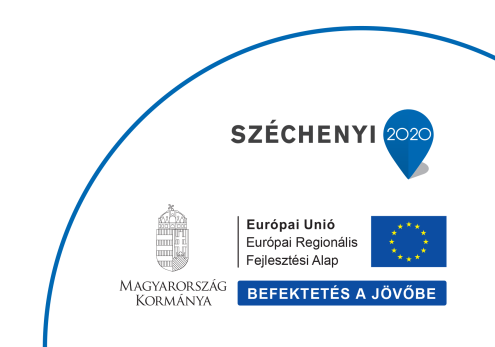 Kerékpáros Eseménymarketing – NAGYRÉCSE 				     „TOP-1.2.1-15-ZA2-2019-00004”
Nagyrécsei Szent László király templom
Nagyrécse település központjában található a műemlék római katolikus templom. Az 1700-as években készült romos templomot neoromán stílusban építette újjá Inkey báró a 19. század végén. 1870-ben Oltárképét Orlay Petrich Soma festőművész készítette romantikus stílusban.
A kép Szent László vízfakasztását ábrázolja, a festő Inkey Lászlóról mintázta Szent László arcképét. Az oltárkép a Veszprémi Egyházmegyei Múzeum tulajdonában volt 1958 és 2001 között, de ma már eredeti helyén csodálhatja meg az érdeklődő.
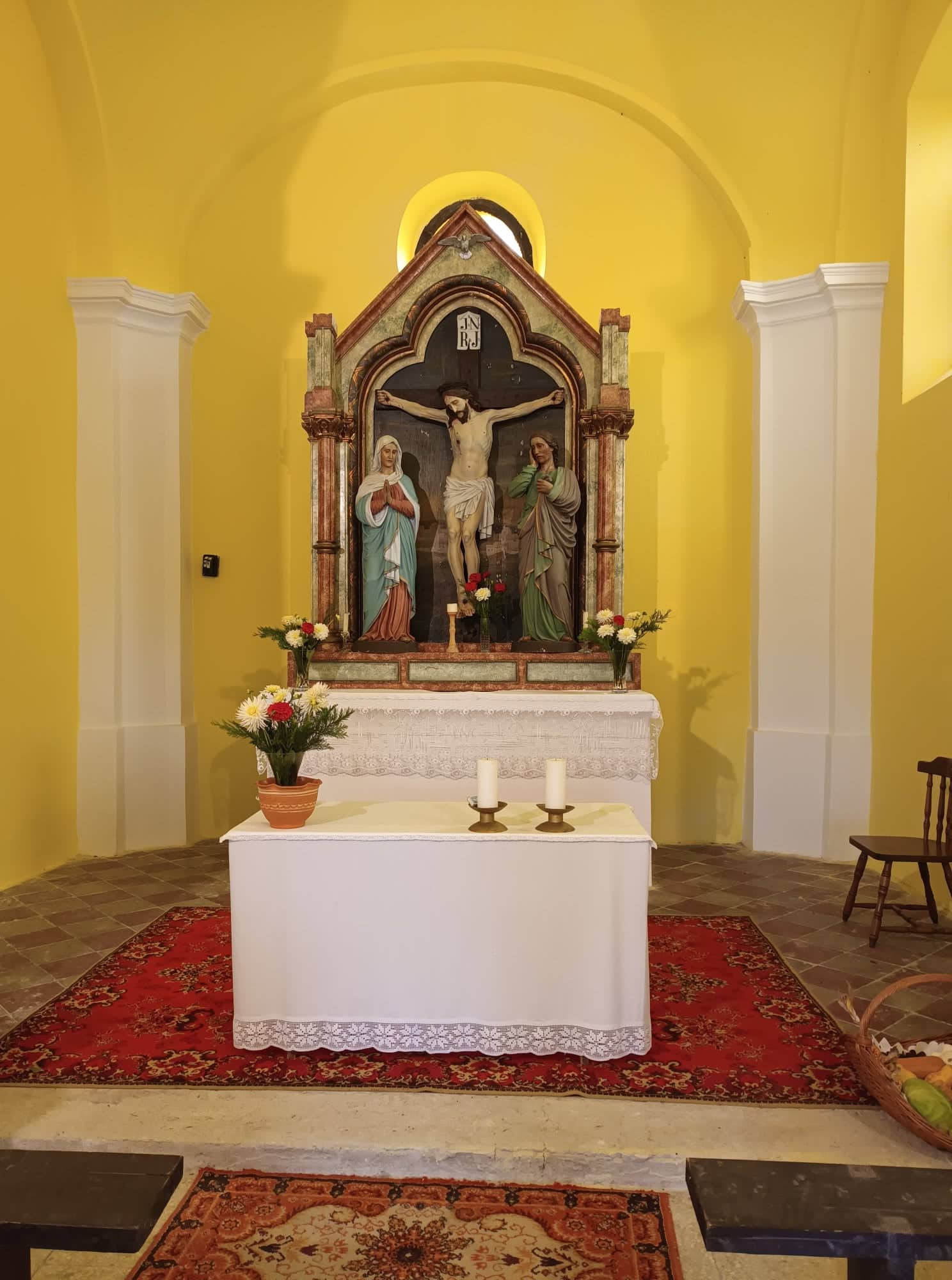 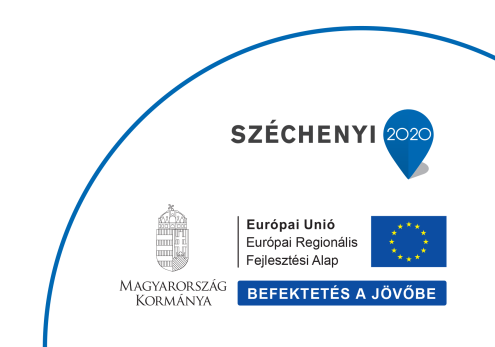 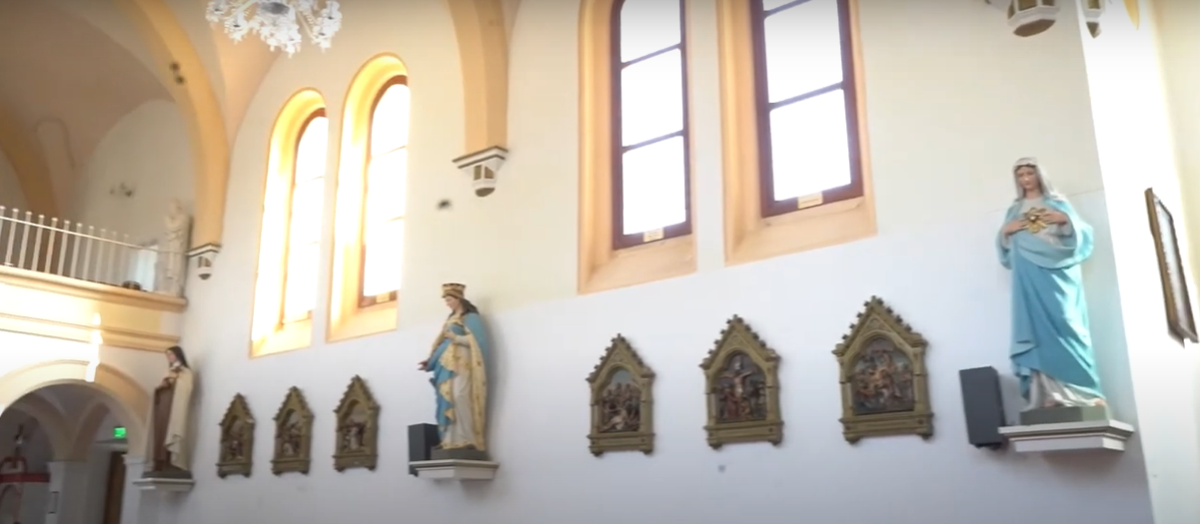 Kerékpáros Eseménymarketing – NAGYRÉCSE 				     „TOP-1.2.1-15-ZA2-2019-00004”
Bacónak-hegyi Kápolna
Nagyrécse község amely Zala megyében található, területileg a Nagykanizsai járás és a Nagykanizsai kistérség részeként besorolva. Idegenforgalmi aspektusból a Nyugat-Dunántúl turisztikai régióhoz, valamint a Dunántúl turisztikai és idegenforgalmi marketing régióhoz kapcsolódik. Statisztikai szempontból a NUTS 1 alapján a Dunántúl staisztikai nagyrégióhoz és NUTS 2 alapján pedig a Nyugat-Dunántúl statisztikai régióhoz tartozik.
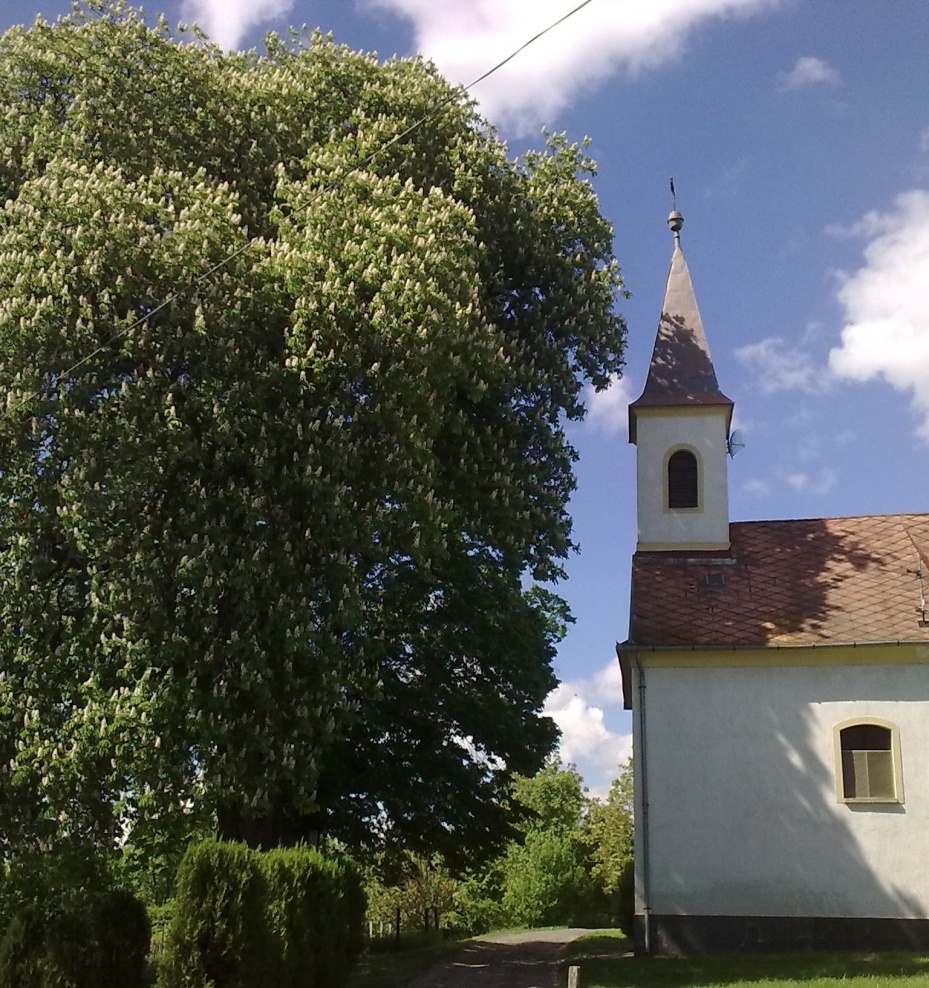 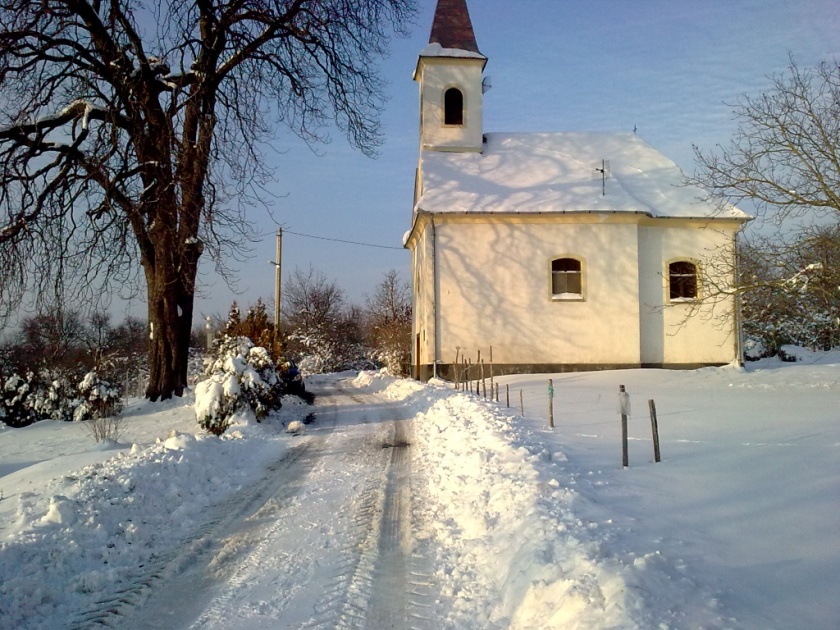 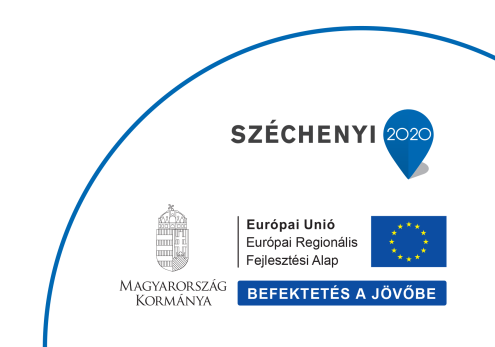 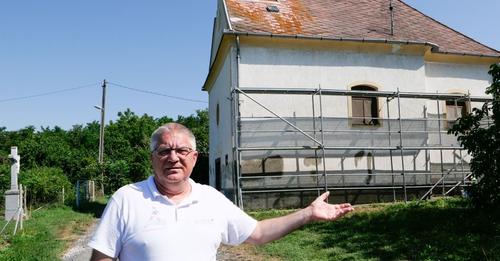 Kerékpáros Eseménymarketing – NAGYRÉCSE 				     „TOP-1.2.1-15-ZA2-2019-00004”
Inkey Kastély
A park különlegessége az 5,2 m kerületű himalájai cédrus és a 670 cm törzsű mamutfenyő. De a tujákkal szegélyezett parkban található még tulipánfa, vasfa, sima- és erdeifenyő is. A parkot Metzl Kamill urasági erdőgondnok telepítette. Az ő nevéhez fűződik a közeli - közigazgatásilag Csurgónagymartonhoz tartozó, de az iharosi erdészet kezelésében lévő - Ágneslaki Arborétum, valamint az iharosi Inkey-kastély parkjának tervezése és kialakítása. A park különlegessége az 5,2 m kerületű himalájai cédrus és a 670 cm törzsű mamutfenyő. De a tujákkal szegélyezett parkban található még tulipánfa, vasfa, sima- és erdeifenyő is. A parkot Metzl Kamill urasági erdőgondnok telepítette. Az ő nevéhez fűződik a közeli - közigazgatásilag Csurgónagymartonhoz tartozó, de az iharosi erdészet kezelésében lévő - Ágneslaki Arborétum, valamint az iharosi Inkey-kastély parkjának tervezése és kialakítása.
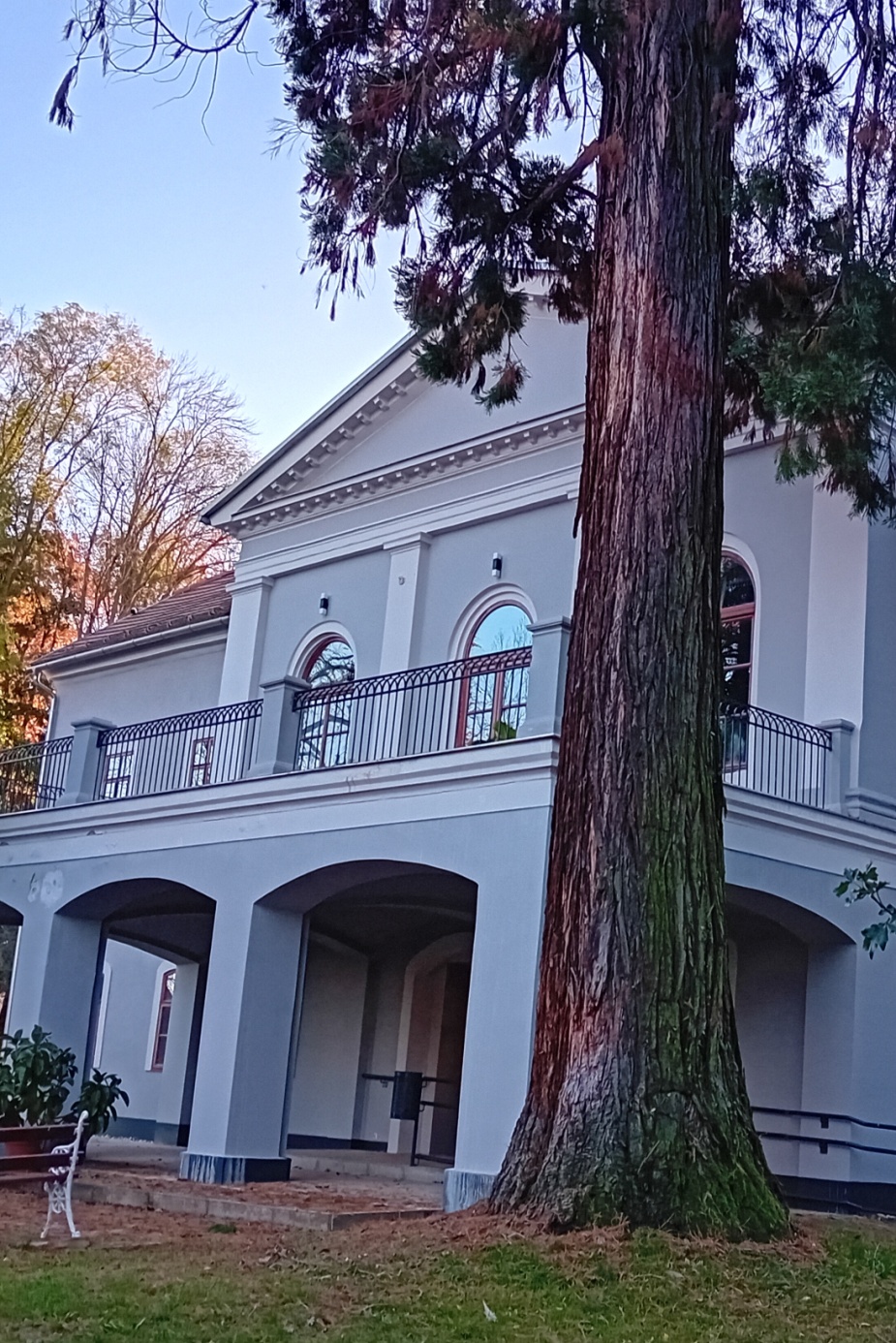 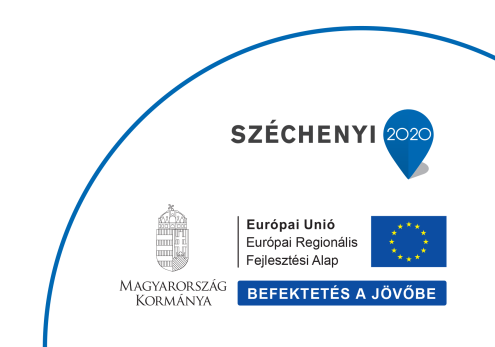 Kerékpáros Eseménymarketing – NAGYRÉCSE 				     „TOP-1.2.1-15-ZA2-2019-00004”
Inkey Kastély
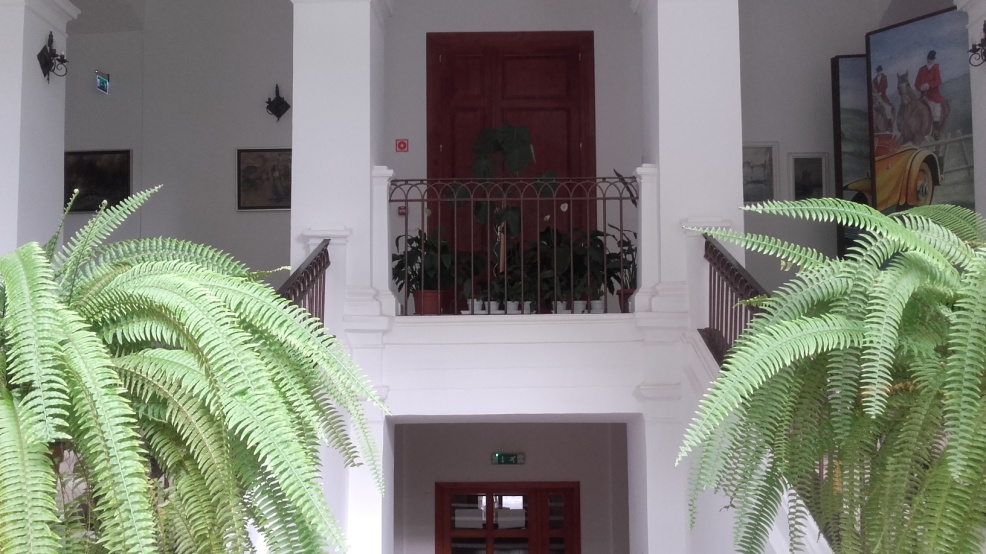 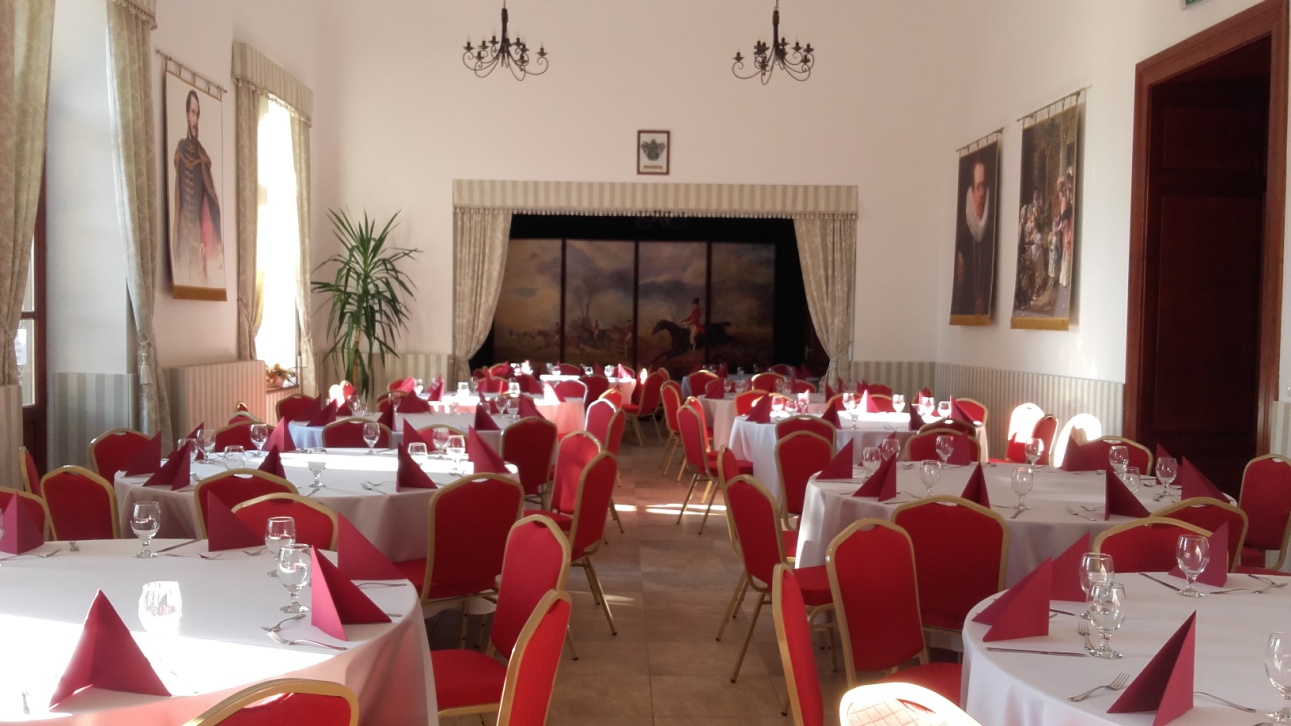 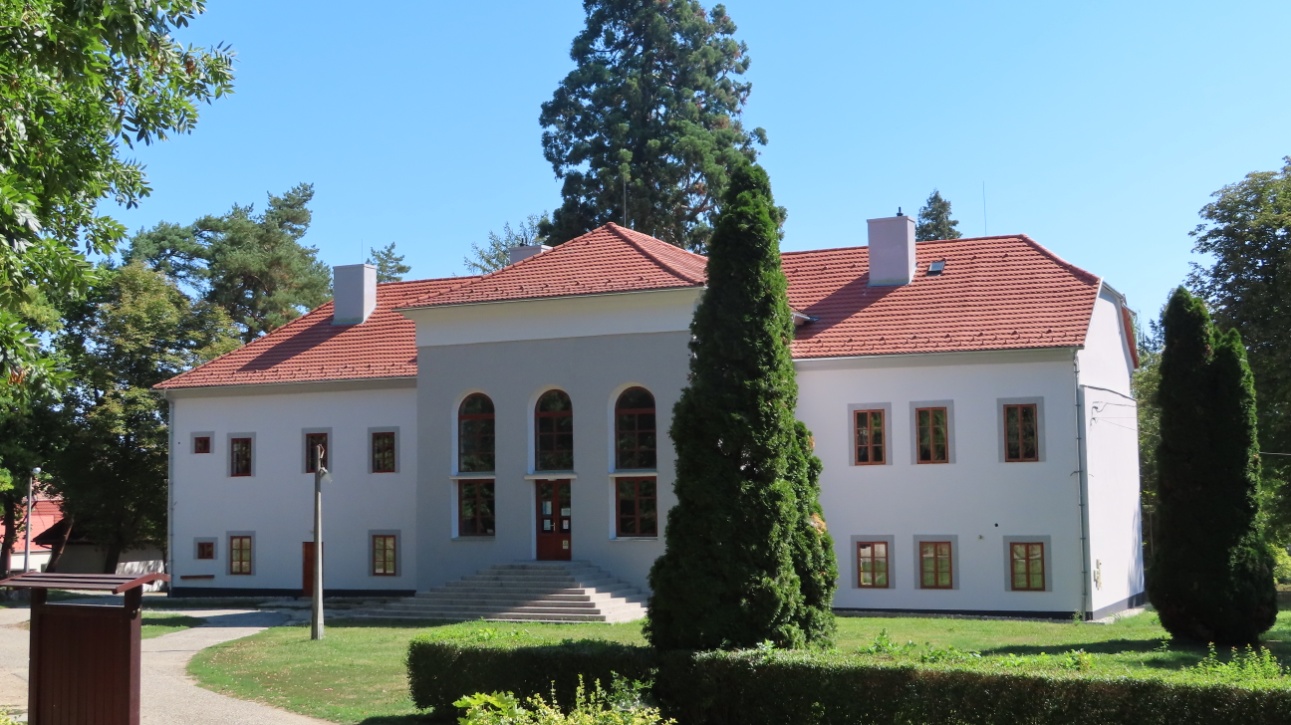 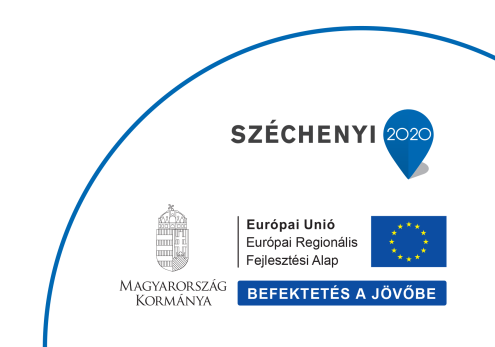 Kerékpáros Eseménymarketing – NAGYRÉCSE 				     „TOP-1.2.1-15-ZA2-2019-00004”
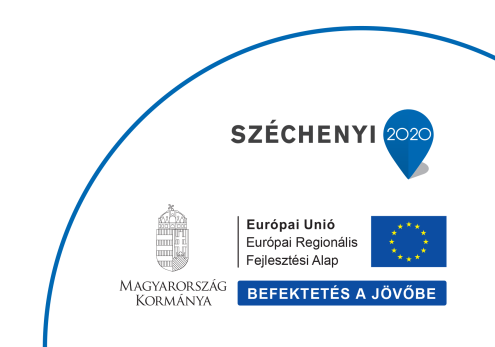 Nagyrécse - Szent László templom
Kerékpáros Eseménymarketing – NAGYRÉCSE 				     „TOP-1.2.1-15-ZA2-2019-00004”
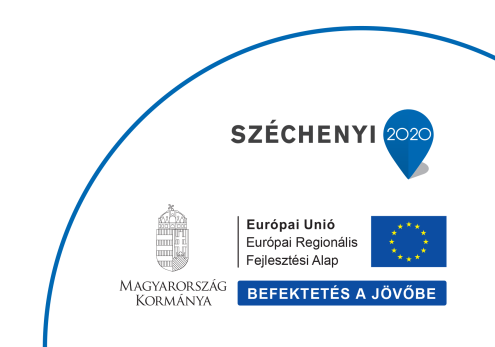 Bacónakhegyi Magdolna napi búcsú
Kerékpáros Eseménymarketing – NAGYRÉCSE				     „TOP-1.2.1-15-ZA2-2019-00004”
Kerékpározás
A Dombhátról-dombhátra „TOP-5.3.1-16-ZA1-2017-00013” projekt keretében kialakított kerékpáros képzési anyagból néhány kiemelt elemet mutatunk be, melyek a kerékpározáshoz kapcsolódnak és fontosak a megfelelő, biztonságos közlekedéshez.
Kerékpár - nem motoros jármű
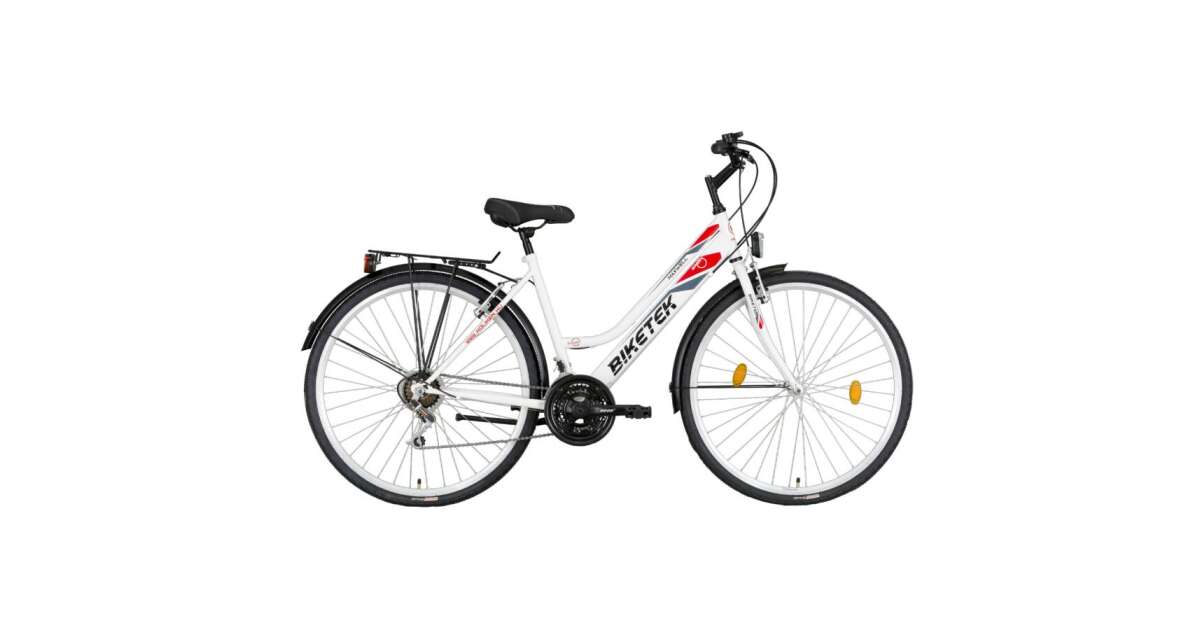 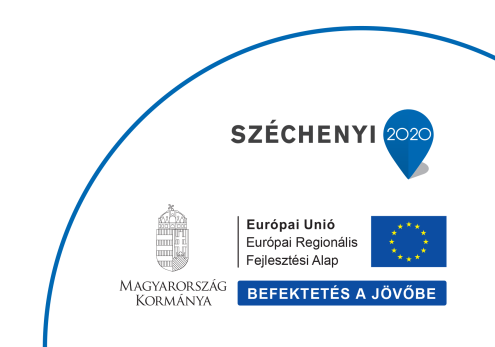 Kerékpár: olyan, legalább kétkerekű  jármű, amelyet emberi erő hajt, és ezt legfeljebb 300 W teljesítményű motor segíti.
Kerékpáros Eseménymarketing – NAGYRÉCSE				     „TOP-1.2.1-15-ZA2-2019-00004”
Gyalog – és kerékpárút
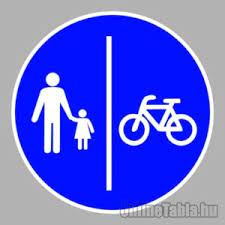 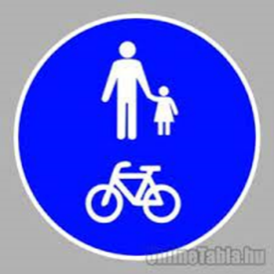 A gyalogosok és a kerékpárosok ezzel a táblával jelzett úton úgy közlekedhetnek, hogy egymást nem akadályozhatják!
A gyalog- és kerékpárútra festett vonal a gyalogos és kerékpáros forgalmat választja el egymástól, a gyalogosoknak és a kerékpárosoknak az útnak a számukra a táblán megjelölt felületén kell közlekedniük! Ha a gyalog- és kerékpárúton a gyalogosok forgalma a kerékpárosok továbbhaladását akadályozná, a kerékpárosok az úttesten is közlekedhetnek!
Gyalog – és kerékpárút vége
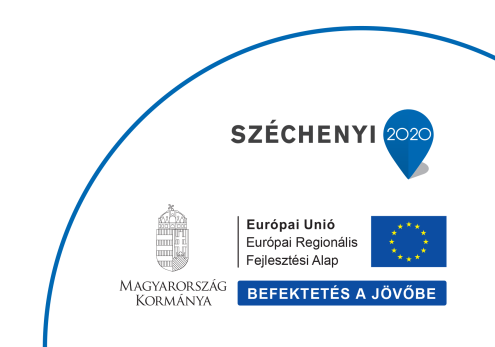 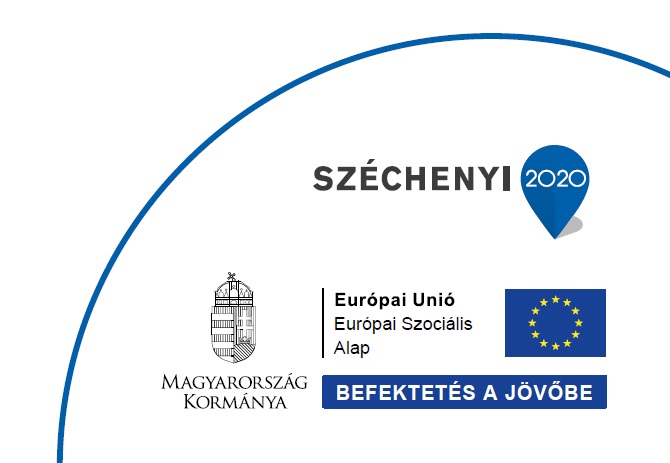 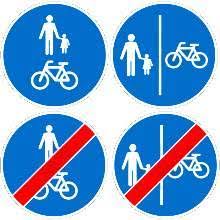 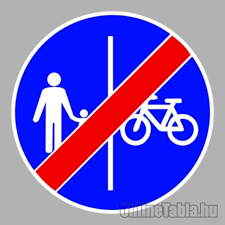 Kerékpáros Eseménymarketing – NAGYRÉCSE				     „TOP-1.2.1-15-ZA2-2019-00004”
Kerékpárral:
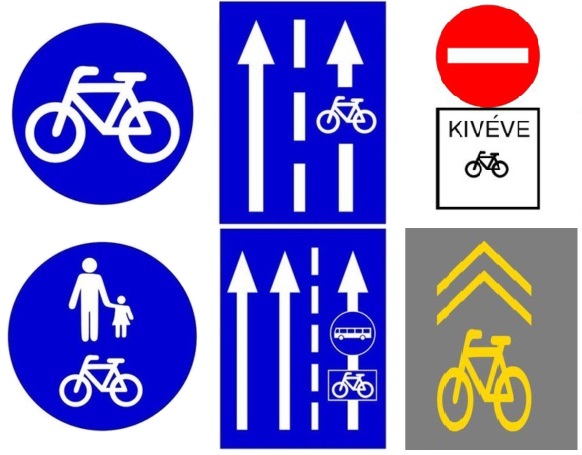 kerékpárúton
kerékpársávon
 nyitott kerékpársávon
külön jelzés mellett autóbusz forgalmi sávon
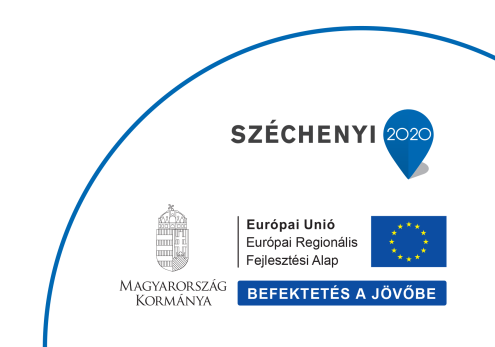 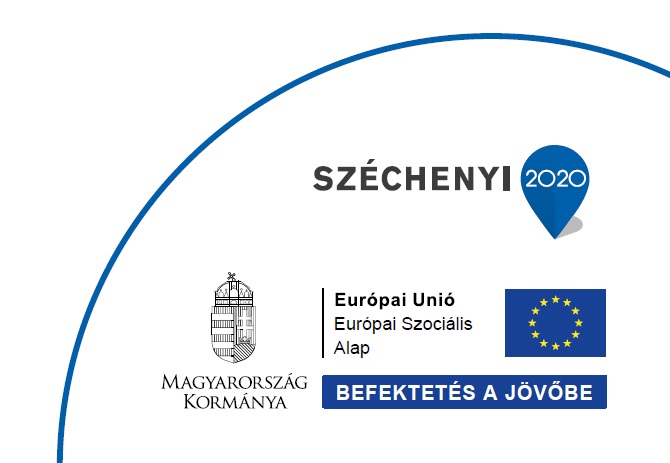 Kerékpáros Eseménymarketing – NAGYRÉCSE				     „TOP-1.2.1-15-ZA2-2019-00004”
ELSŐBBSÉGET SZABÁLYOZÓ TÁBLÁK
Elsőbbségadás kötelező
A tábla azt jelzi, hogy az útkereszteződésben elsőbbséget kell adni a keresztező (betorkolló) úton - illetőleg, ha a jelzőtábla alatt az útkereszteződés alaprajzi vázlatát feltüntető kiegészítő tábla van, az ezen vastag vonallal jelzett úton  - érkező jármű részére.
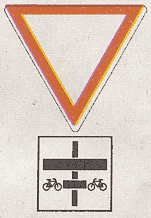 Ha a kiegészítő táblán a kerékpár-közlekedésre utaló jelzés van, abban az esetben az úttest kerékpár-közlekedés céljára burkolati jellel kijelölt részén áthaladó kerékpáros részére elsőbbséget kell adni.
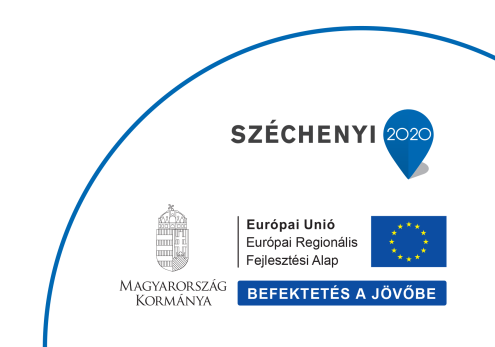 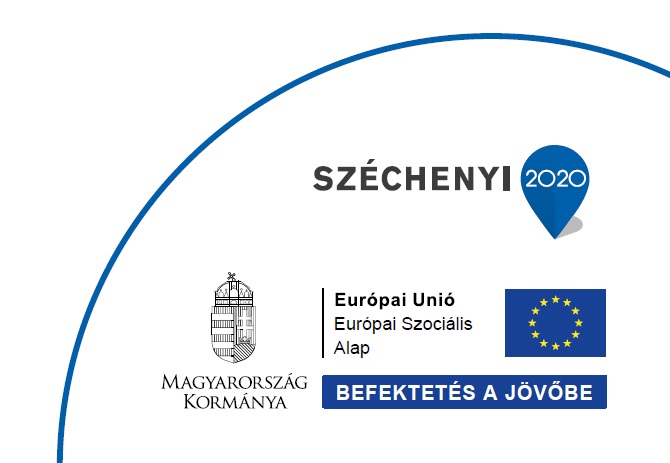 Kerékpáros Eseménymarketing – NAGYRÉCSE				     „TOP-1.2.1-15-ZA2-2019-00004”
VESZÉLYT JELZŐ TÁBLÁK
Egyenrangú utak kereszteződése
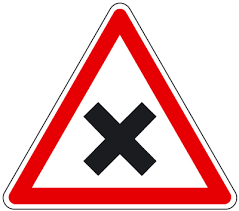 A tábla azt jelzi, hogy az úton olyan útkereszteződés van, amelyben a jobbról érkező járműnek van elsőbbsége.
Kerékpárosok
A tábla azt jelzi, hogy fokozottan számolni kell az úttesten kerékpárosok közlekedésévelAzokat figyelmezteti a kerékpárosok jelenlétére, akik nem kerékpárral közlekednek.
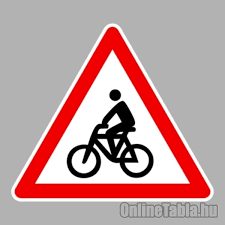 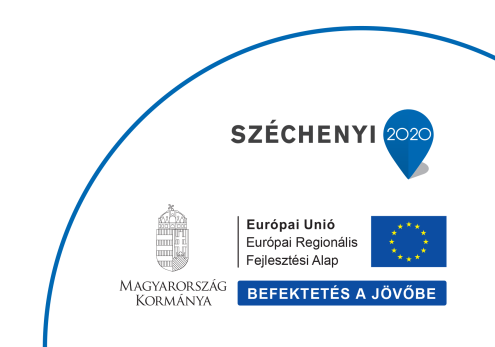 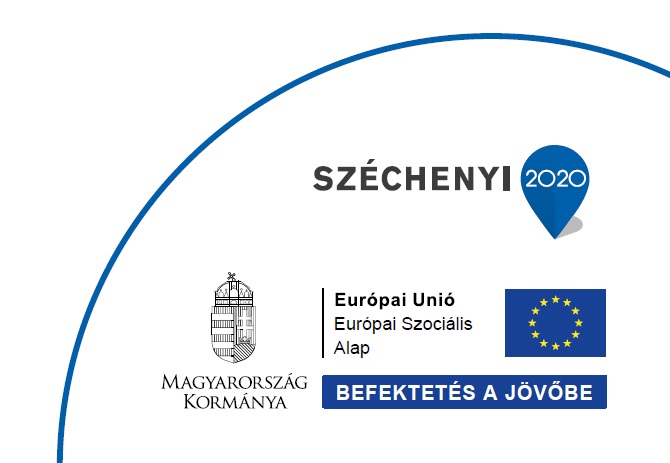 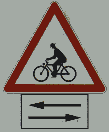 A kiegészítő jelzőtábla azt jelzi, hogy az úton olyan kereszteződés van, ahol fokozottan számítani kell kerékpárosok keresztirányú közlekedésére.
Kerékpáros Eseménymarketing – NAGYRÉCSE				     „TOP-1.2.1-15-ZA2-2019-00004”
TILALMI JELZŐTÁBLÁK
Mindkét irányból behajtani tilos
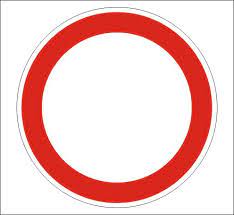 Kerékpárral behajtani tilos
Ahol ez a tábla látható a járdán sem lehet kerékpározni, mivel ott csak akkor lehetne, ha az úttest alkalmatlan arra, a behajtási tilalom azonban nem teszi alkalmatlanná!
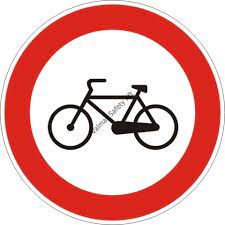 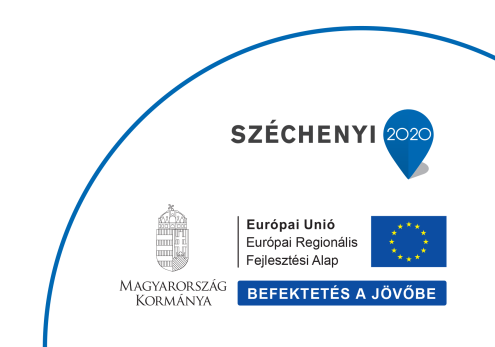 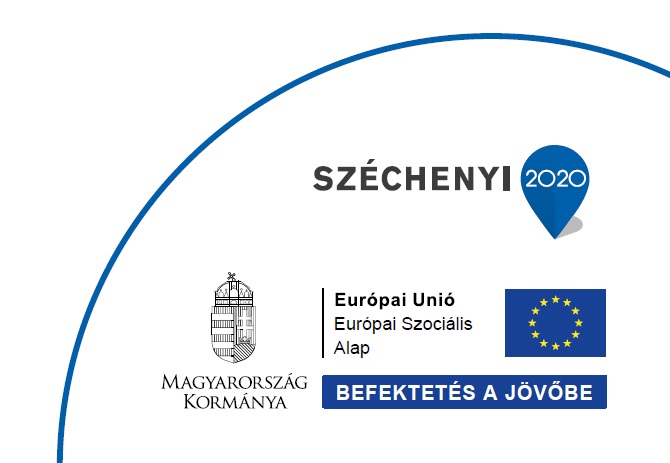 Behajtani tilos
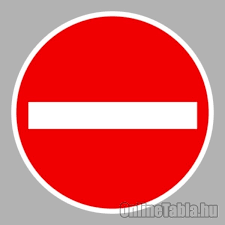 Kerékpáros Eseménymarketing – NAGYRÉCSE				     „TOP-1.2.1-15-ZA2-2019-00004”
Jobbra bekanyarodni tilos
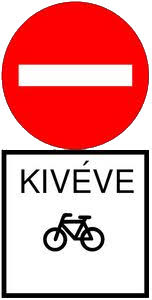 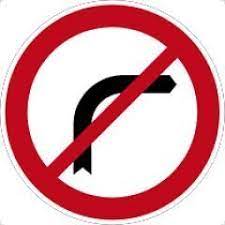 A útkereszteződésben jobbra kanyarodni tilos!
Balra bekanyarodni tilos
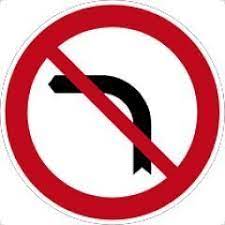 Az útkereszteződésben megfordulni és balra kanyarodni tilos!
Kiegészítő tábla
Gyakrabban a behajtani tilos jelzőtábla alatt helyezik el, így lehetőséget nyújt a kerékpárosoknak az egyirányú forgalmi útra szemből történő behajtásra, közlekedésre!
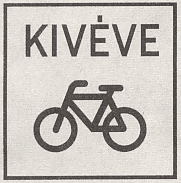 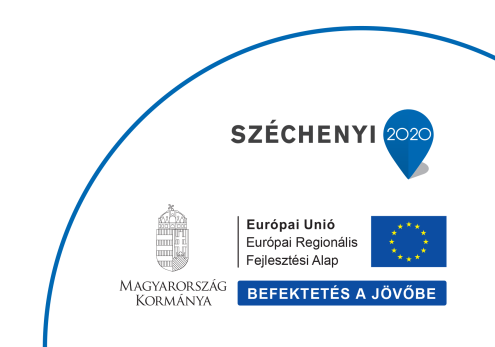 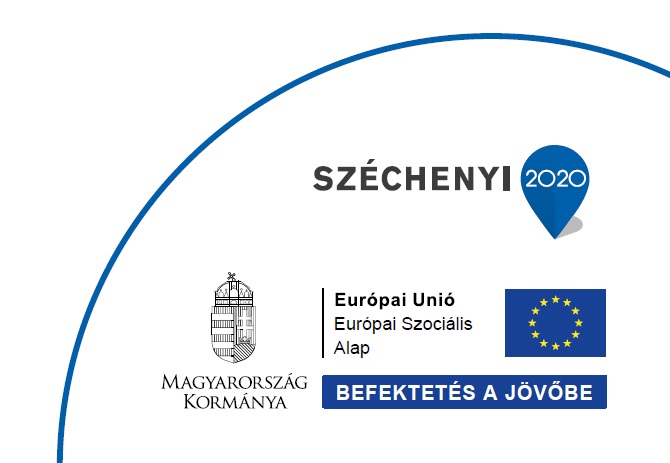 Kerékpáros Eseménymarketing – NAGYRÉCSE				     „TOP-1.2.1-15-ZA2-2019-00004”
Holttér!!
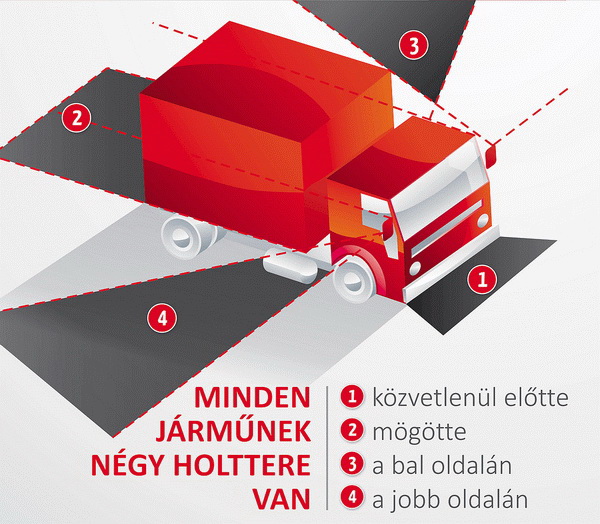 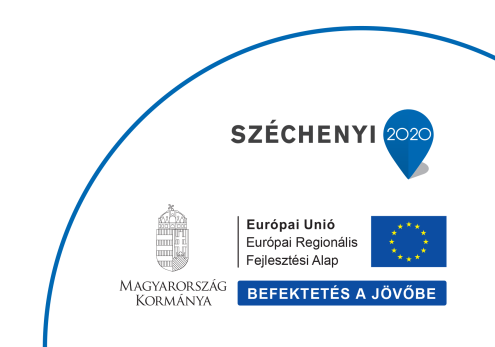 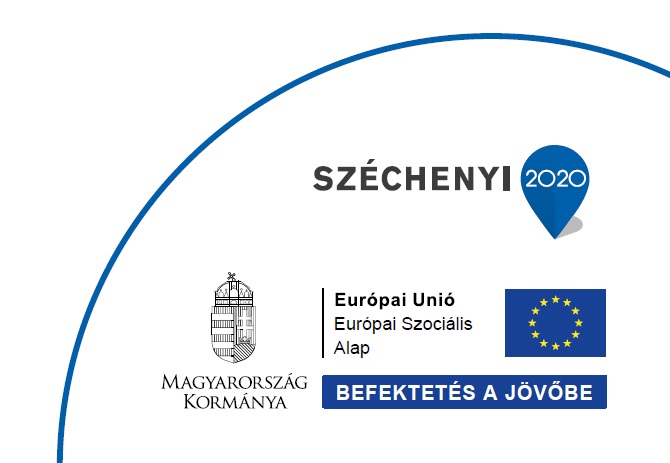 Ahol nem észlel a járművezető!
Kerékpáros Eseménymarketing – NAGYRÉCSE				     „TOP-1.2.1-15-ZA2-2019-00004”
Látni és látszani elv!
A közlekedés valamennyi résztvevőjének törekedni kell arra, hogy láthatóvá váljon mások előtt, illetve, hogy lássa a közlekedés más résztvevőjét!
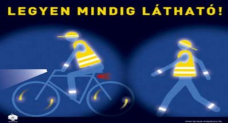 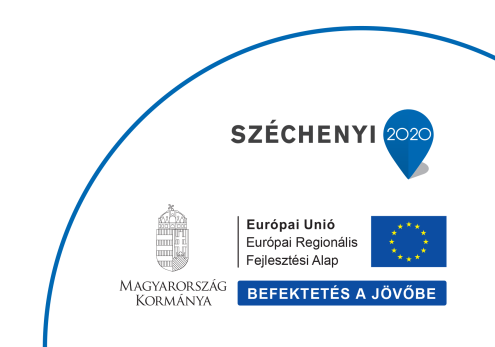 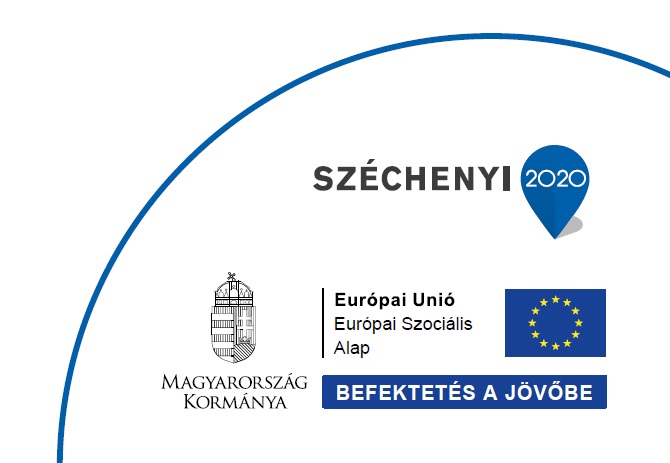 E fontos alapelv betartása életet menthet!
Kerékpáros Eseménymarketing – NAGYRÉCSE				     „TOP-1.2.1-15-ZA2-2019-00004”
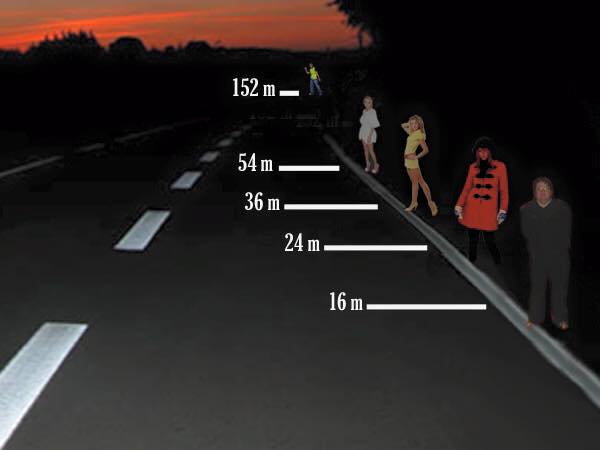 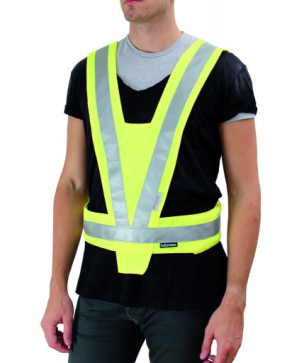 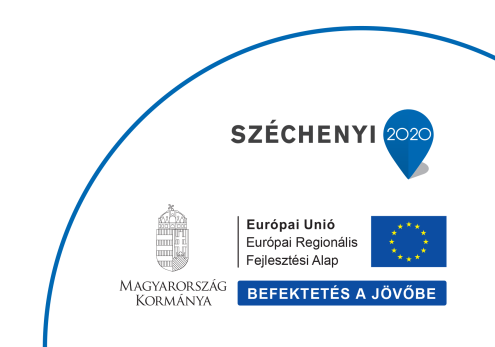 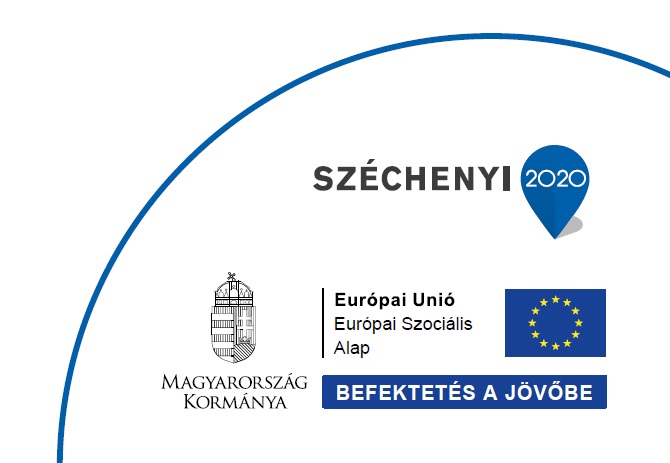 LÁTHATÓSÁG BIZTONSÁG! RUHÁZAT